Biologia t.1L’organització cel·lular dels éssers vius
1. La teoria cel·lular
La teoria cel·lular pot ser resumida en els punts següents:
La cèl·lula és la unitat estructural dels éssers vius:formen part de l’estructura de qualsevol ésser viu (una o més cèl·lules).
La cèl·lula és la unitat fisiològica dels éssers vius:fa les funcions vitals: nutrició, relació i reproducció.
La cèl·lula és la unitat d’origen dels éssers vius:totes provenen, per divisió, d’altres cèl·lules preexistents.
La cèl·lula és la unitat genètica dels éssers vius.
2
Parts d’una cèl·lula
Totes les cèl·lules comparteixen una organització comuna que consta de:
Membrana plasmàtica: estructura externa que delimita la cèl·lula.
FUNCIONS      regula el pas de substàncies                            permet la comunicació amb altres cèl·lules
Citoplasma: espai intern on tenen lloc els processos metabòlics de la cèl·lula
COMPOST PER      citosol: part aquosa                                     orgànuls (ex: ribosomes)
Material genètic: conté el material hereditari i es troba en forma d’ADN.
Es transmet de la cèl·lula mare a les cèl·lules filles.
membrana plasmàtica
ADN
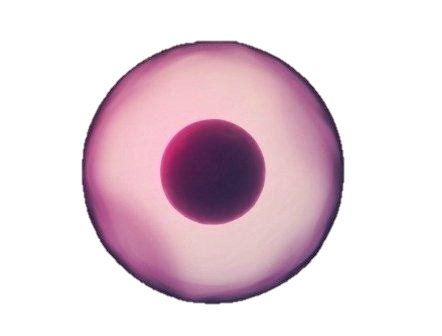 citoplasma
3
2. Relació evolutiva cel·lular
Hi han 2 tipus de cèl·lules de complexitat i organització diferent:
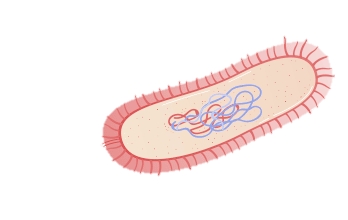 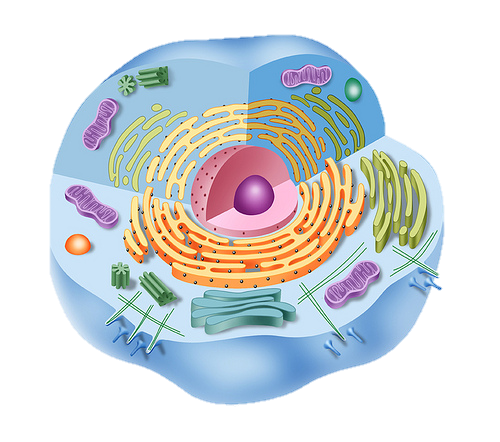 4
També coneguda com simbiosi seriada
La teoria endosimbiòtica
Teoria més acceptada per la comunitat científica per explicar l’origen de les cèl·lules eucariotes.
Va ser proposada per Lynn Margulis en 1967.
*SOSTÉ LA TEORIA
La primitiva cèl·lula procariota  perd la paret cel·lular.
Es deforma la membrana  formació membranes internes que envolten als bacteris
La cèl·lula ingereix bacteris aerobis  donen lloc als mitocondris (membrana i material genètic propis)
Algunes cèl·lules ingereixen també bacteris fotosintètics  cloroplasts
membrana interna
bacteri aerobi
mitocondri
paret cel·lular
CÈL·LULA EUCARIOTA ANIMAL
CÈL·LULA EUCARIOTA VEGETAL
mitocondri
bacteri aerobi
cloroplast
bacteri fotosintètic
5
membrana plasmàtica
3. La cèl·lula procariota
Paret cel·lular: dóna forma a la cèl·lula.
*Càpsula: protegeix la cèl·lula i permet que s’adherisca a substàncies o cèl·lules.
*Cilis: permeten fixar la cèl·lula a un substrat i intercambiar molècules amb altres cèl·lules.
*Flagels: permeten el moviment de la cèl·lula.
Ribosomes: s’encarreguen de la síntesi de proteïnes.
Nucleoide: regió que conté el material genètic.
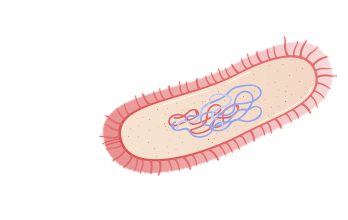 *càpsula
paret cel·lular
citoplasma
ADN
(al nucleoide)
membrana plasmàtica
*cilis
*flagel
ribosomes
6
3. La cèl·lula eucariota
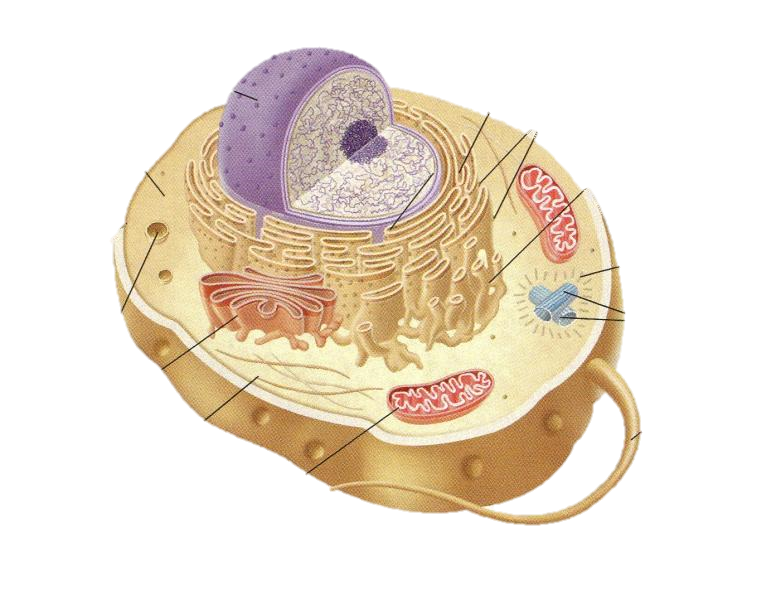 material genètic
material genètic
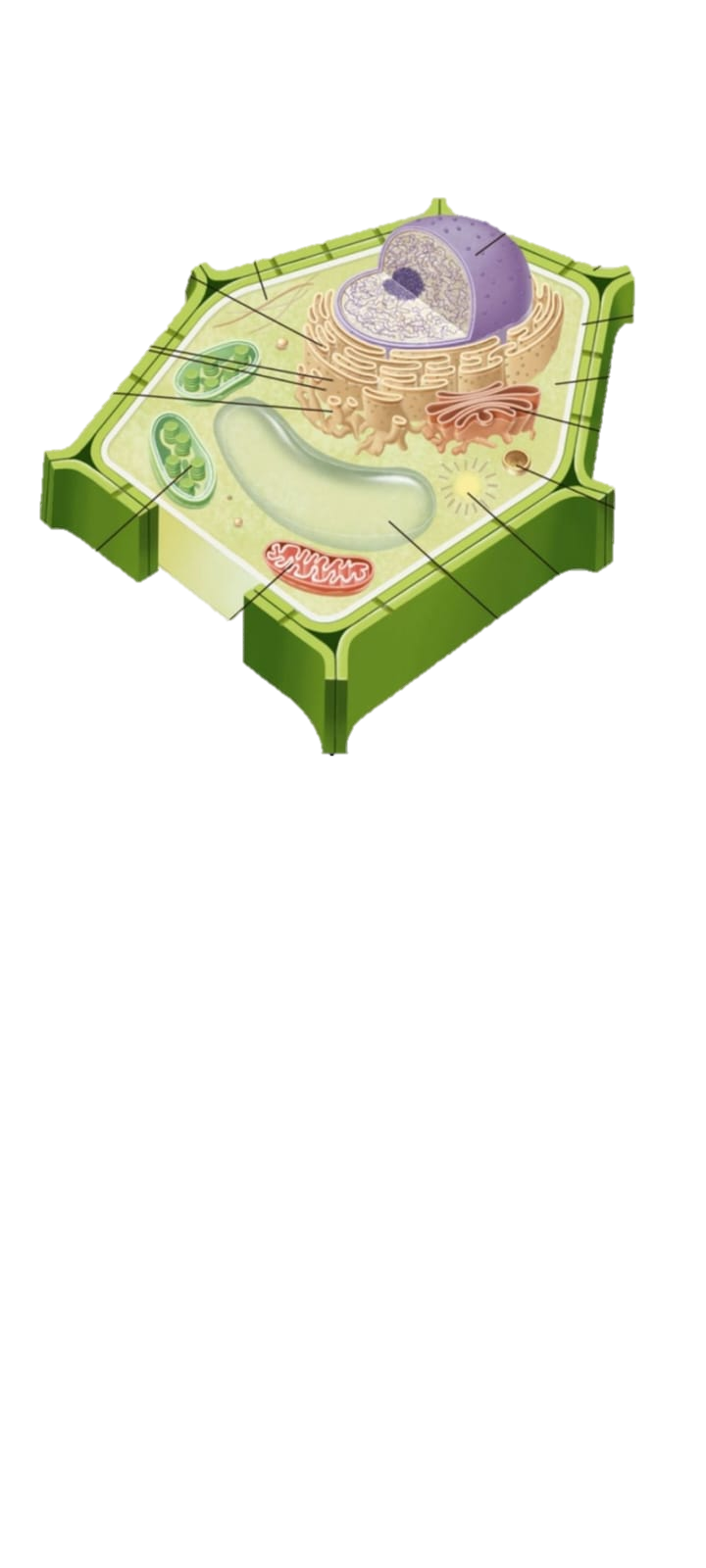 membrana nuclear
reticle endoplasmàtic
(llis i rugòs)
membrana nuclear
citoesquelet
ribosomes
paret cel·lular
*cilis
reticle endoplasmàtic
(llis i rugòs)
membrana plasmàtica
citoplasma
aparell de Golgi
centrosoma
lisosomes
ribosomes
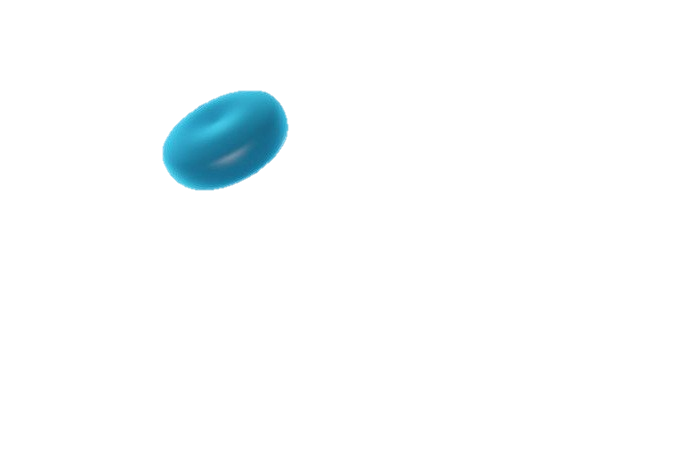 vacúol
aparell de Golgi
cloroplasts
centrosoma
*flagel
citoesquelet
mitocondri
vacúol
membrana plasmàtica
mitocondri
citoplasma
7
Paret cel·lular: dóna forma a la cèl·lula i la protegeix
Cilis      permeten fixar la cèl·lula a un substrat               permeten l’intercanvi de molècules amb altres cèl·lules
Flagel: permet el moviment de la cèl·lula
Mitocondris: té lloc la respiració cel·lular per obtindre energia
Cloroplasts      fan la fotosíntesi                             donen el color verd
Ribosomes: s’encarreguen de la síntesi de proteïnes
Lisosomes: participen en la degradació de substàncies (enzims) ingerides per la cèl·lula (bacteri) o procedents de l’interior
Vacúols      emmagatzemen aigua i substàncies de rebuig                     a les vegetals segreguen substàncies a l’exterior
Aparell de Golgi      modificació de substàncies produïdes al R.E                                       a les animals formen lisosomes                                       a les vegetals formen vacúols
Centrosoma (amb centríols): es produeixen els filaments del citoesquelet
Citoesquelet      dóna forma a la cèl·lula                               permet la movilitat                               s’encarrega del repartiment durant la divisió dins de la cèl·lula
Reticle endoplasmàtic      llis: s’encarrega de la síntesi de lípids                                                   rugòs (amb ribosomes): síntesi de proteïnes
8
Diferències cèl·lules eucariotes
9
4. El nucli cel·lular
El nucli cel·lular és el component de la cèl·lula que conté la informació genètica en forma d’ADN.
Té la funció de controlar i regular les funcions de la cèl·lula.
Sol adaptar una posició central i tindre una forma esférica.
Tipus de cèl·lules segons el nº de nuclis
Mononuclears: ún únic nucli (la majoria)
Polinuclears: més d’un nucli (cèl·lules musculars estriades)
10
Cada espècie té una quantitat concreta de cromosomes
Estructura del nucli cel·lular
Embolcall nuclear      format per dues membranes perforades per porus nuclears                                                                                             permeten l’intercanvi de substàncies amb el citoplasma                                      la seua membrana externa es comunica amb les membranes del retícle endoplasmàtic
Nucleoplasma: medi intern aquòs.
Nuclèol: corpuscle esfèric que produeix ribosomes (generalment només hi ha un).
Cromatina       és el material genètic format per llargs filaments d’ADN associats a proteïnes anomenades                             histones.                             Durant la divisió  els filaments es condensen i formen cromosomes.
11
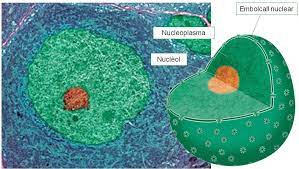 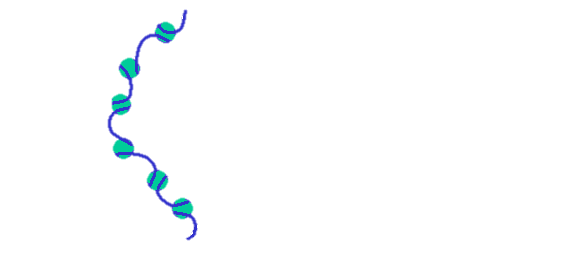 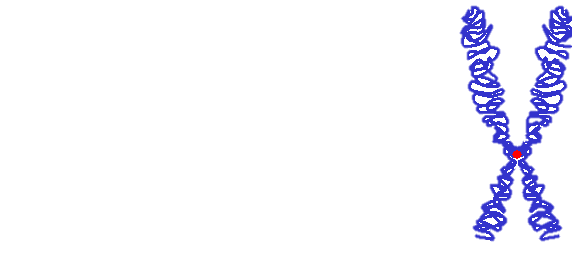 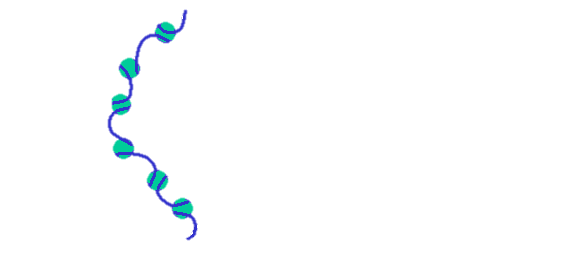 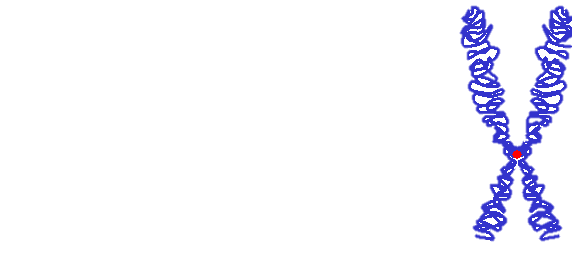 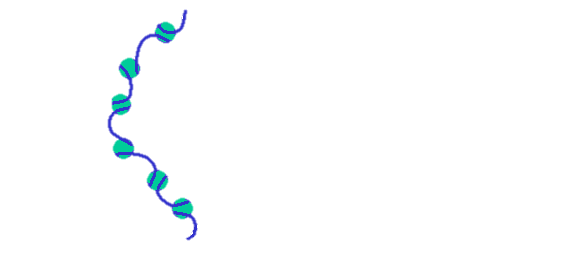 46 filaments
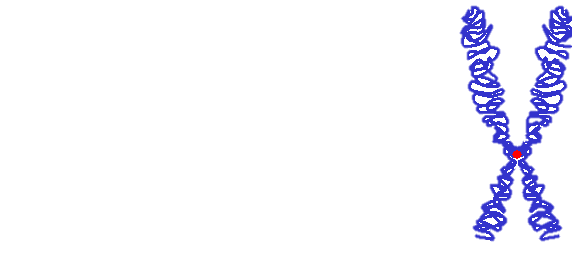 46 filaments
46 filaments
92 filaments
46 cromosomes amb 2 filaments
5. El cicle cel·lular
Conjunt de processos que componen des del moment que naix una cèl·lula per divisió fins que torna a dividir-se o mor.
El temps del cicle és variable:      no es divideixen mai (neurones)                                                         es divideixen cada huit hores (els intestins)
12
Etapes
En les cèl·lules eucariotes, podem dividir el cicle cel·lular en dues etapes:
Interfase (F.I)  més durada
G1: La cèl·lula creix (produeix orgnànuls) fins assolir una grandària determinada.
G0: Comença la diferenciació cel·lular (s’especialitza)        *algunes cèl·lules es queden en aquesta fase (neurones)
S: Es produeix la duplicació de l’ADN en el nucleoplasma  2 filaments d’ADN idèntics per cromosoma
G2: La cèl·lula continua creixent i es prepara per la divisió
Divisió cel·lular (F.M)  més curta
M / Divisió mitòtica: la cèl·lula mare dóna lloc a dues cèl·lules filles amb la mateixa informació.
13
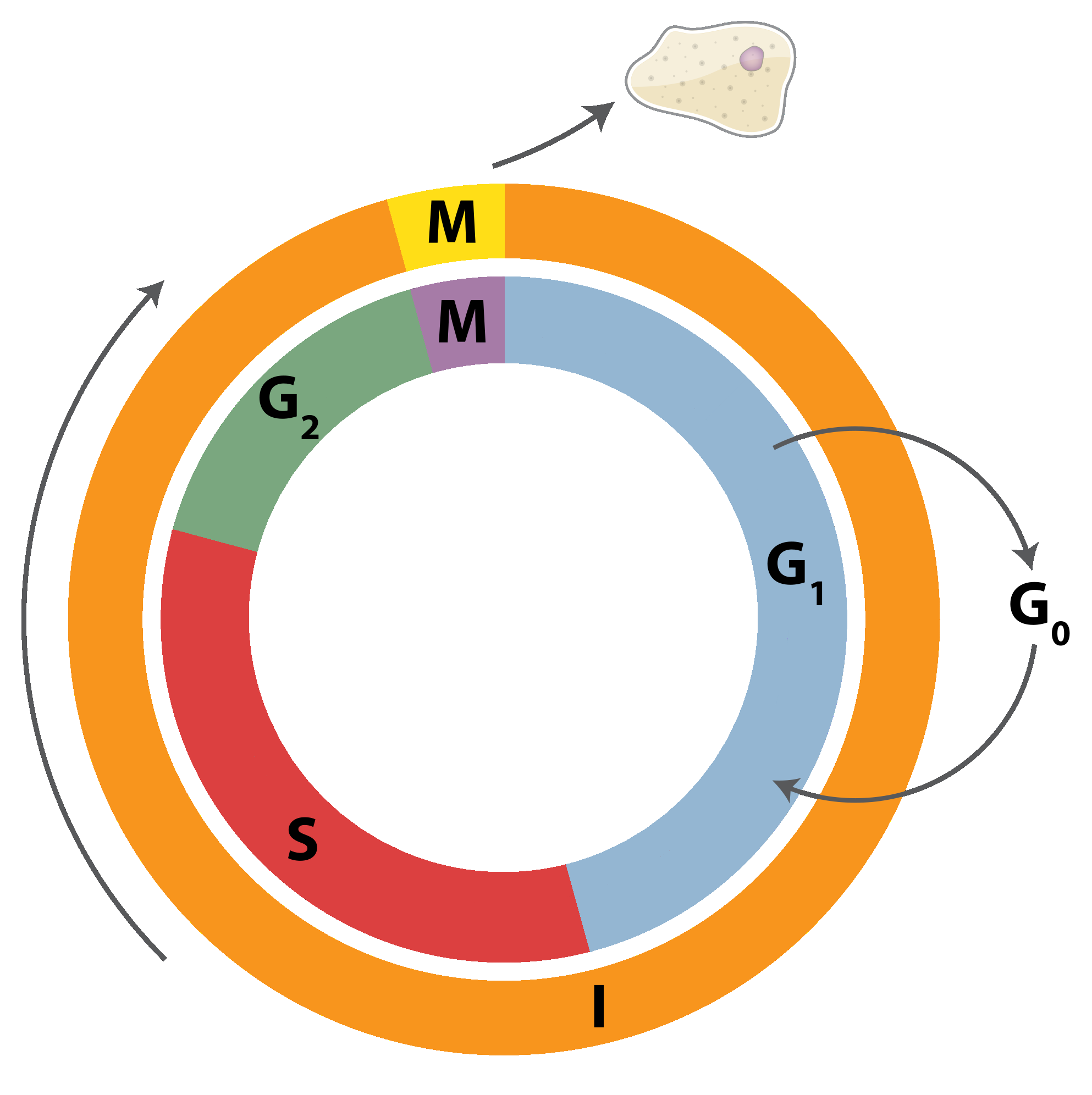 divisió
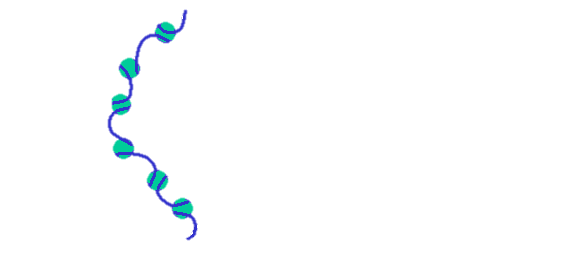 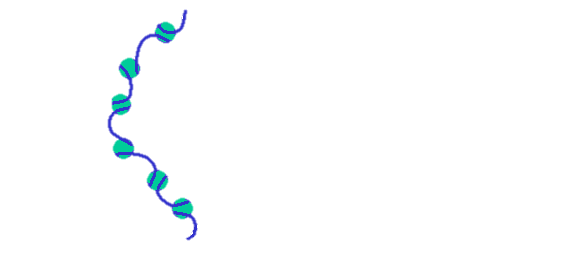 preparació divisió
especialització
creixement
duplicació ADN
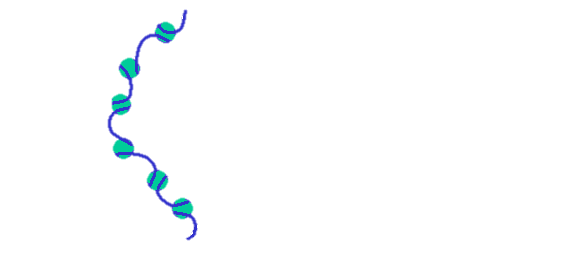 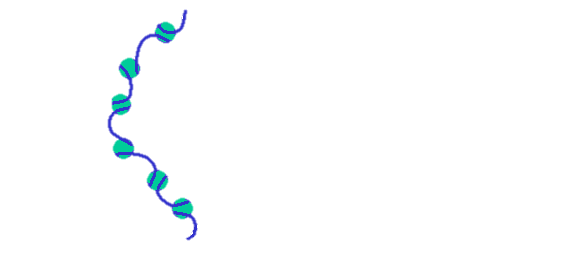 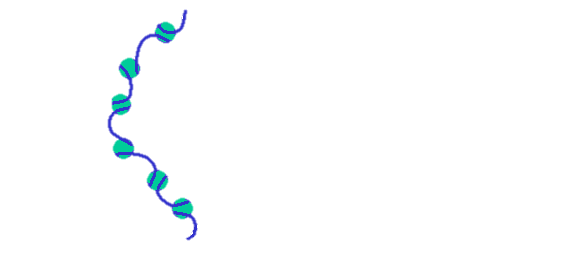 14
6. Els cromosomes
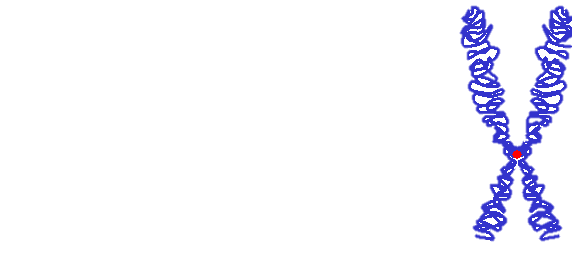 braç: part de la cromàtide que va del centròmer fins l’extrem
centròmer: lloc on s’uneixen les cromàtides germanes
braç
cromàtides germanes:
(idèntiques)
filaments que contenen la mateixa informació (per duplicació)
Tipus de cromosomes segons braços
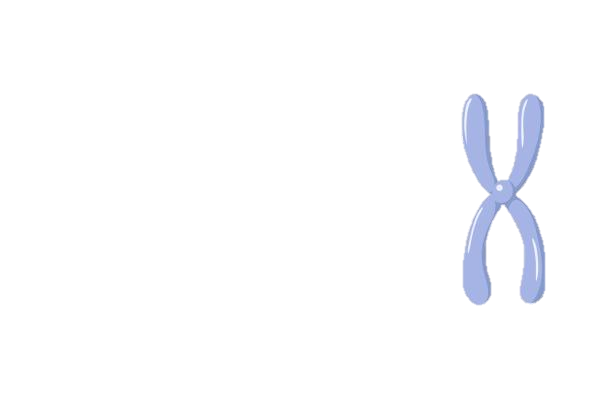 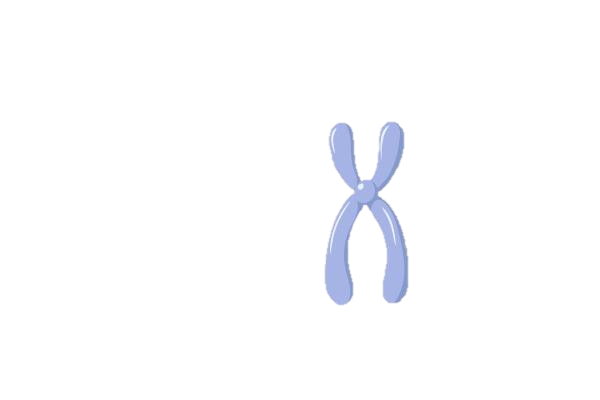 només un braç és visible
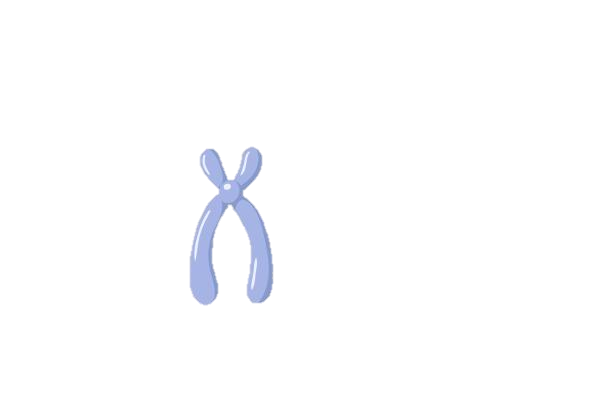 braços molt desiguals
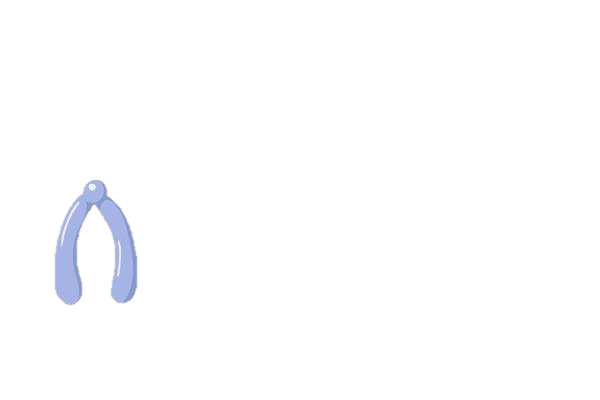 braços lleugerament iguals
braços iguals
15
TELOCÈNTRICS
METACÈNTRICS
SUBMETACÈNTRICS
ACROCÈNTRICS
Tipus de cèl·lules segons cromosomes
Diploides: cèl·lules amb parelles de cromosomes  cromosomes homòlegsCèl·lules humanes (menys sexuals)
Haploides: cromosomes individualsCèl·lules sexuals
mateixes característiques (ex: color pèl, ulls...)diferent informació       PARE (ex: blau)       MARE (ex: marró)
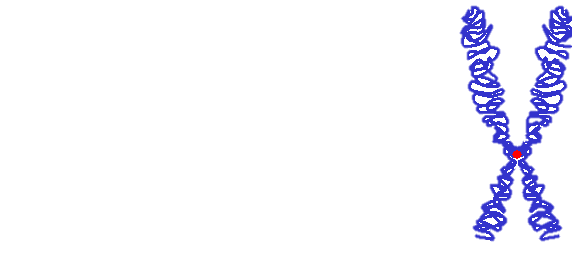 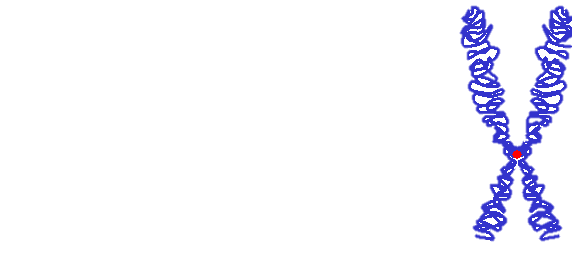 =
característiques
≠
informació
PARE
MARE
CROMOSOMES HOMÒLEGS
16
Tipus de cromosomes segons funció
Cromosomes somàtics / autosomes (44): no determinen el sexe de l’individu.
Cromosomes sexuals / heterocromosomes (2): determinen el sexe de l’individu      X                                                                                                                                                                   Y
MASCLES: tenen XY i poden donar un dels dos  determinen el sexe
FEMELLES: tenen XX i sempre donen X
El cariotip
Conjunt de cromosomes d’una cèl·lula d’un organisme organitzat per parelles
17
7. La divisió cel·lular
En les cèl·lules eucariotes, la divisió cel·lular es produeix en dos processos:
Mitosi: és un proces que reparteix de forma equitativa el material genètic entre les dues cèl·lules filles.
En els organismes unicel·lulars  procés de reproducció asexual (nou individu)
En els organismes pluricel·lulars  mecanisme que permet     creixement                                                                                                                          reparació de cèl·lules mortes (teixits)
Profase:    -Els filaments de cromatina comencen a condensar-se formant els cromosomes                    -L’embolcall nuclear i el nuclèol es desintegren.                    -Comença a formar-se el fus acromàtic, uns filaments proteics que s’originen als centríols,                      duplicats a la interfase
FASES
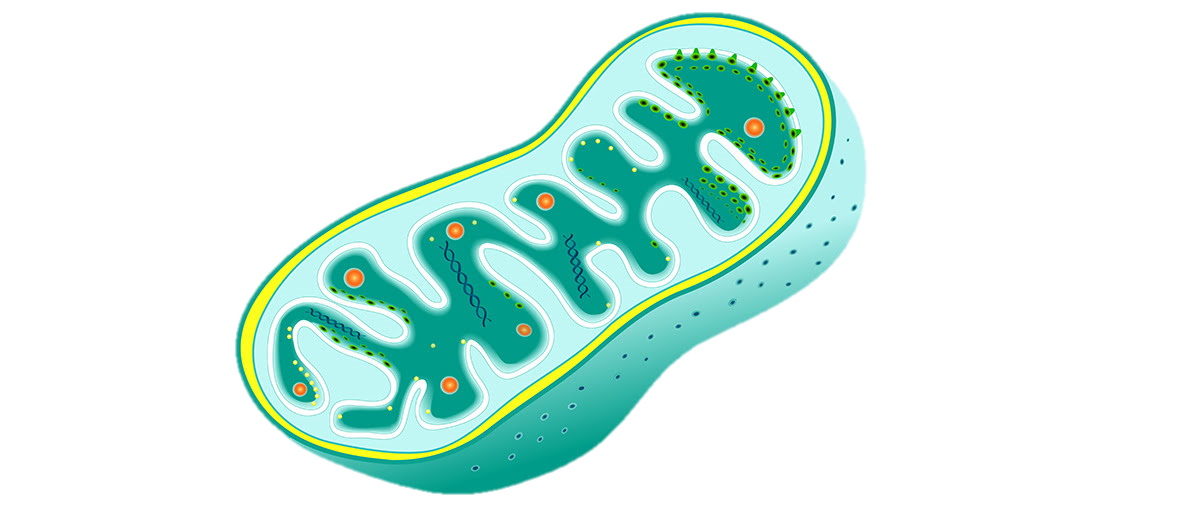 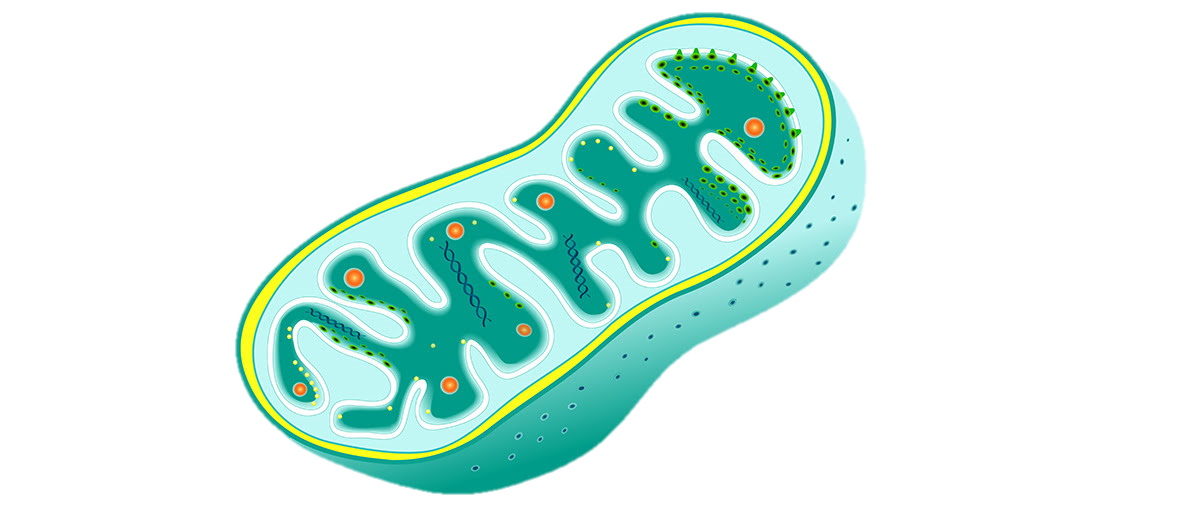 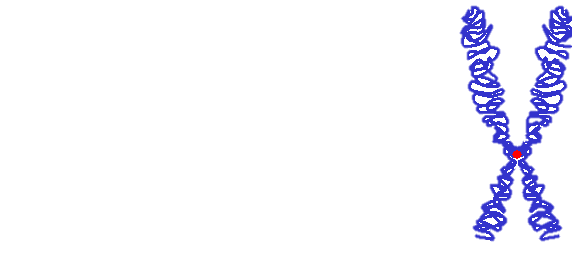 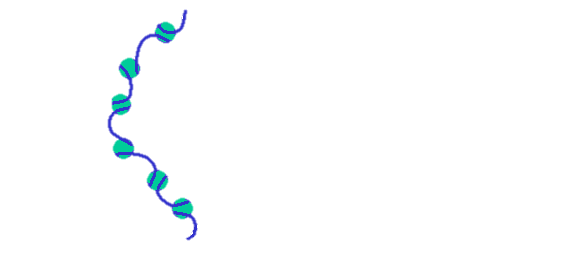 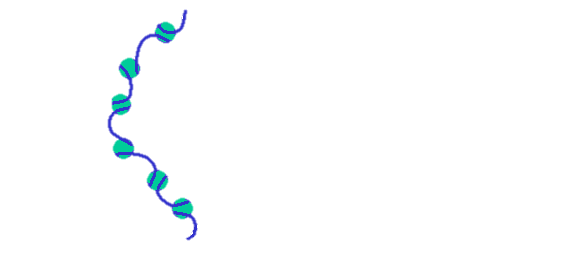 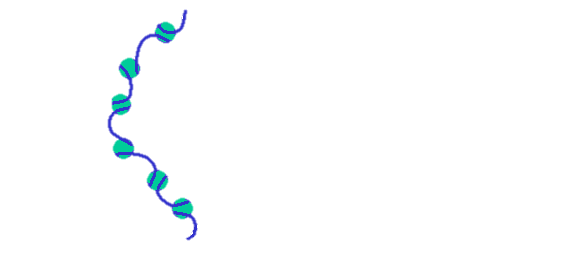 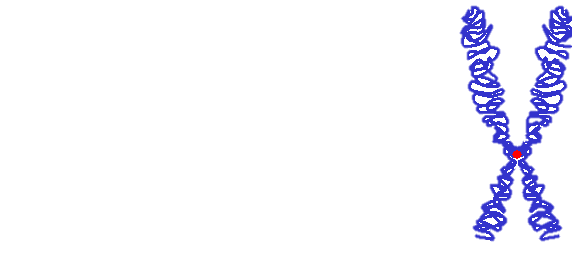 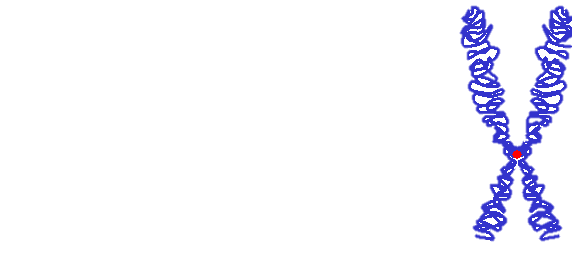 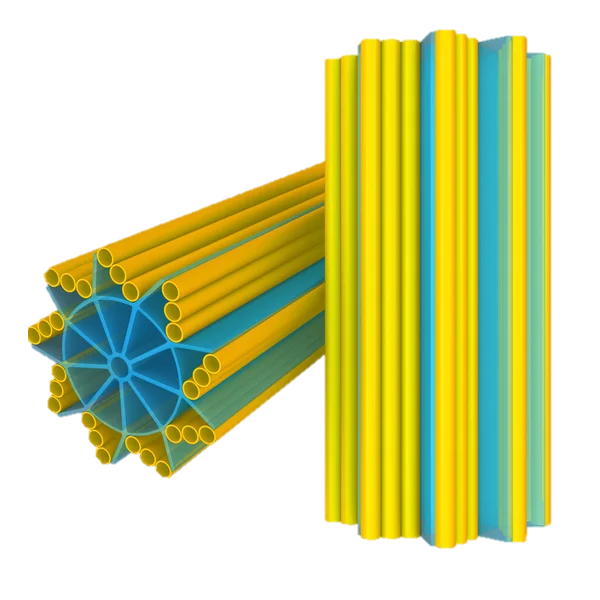 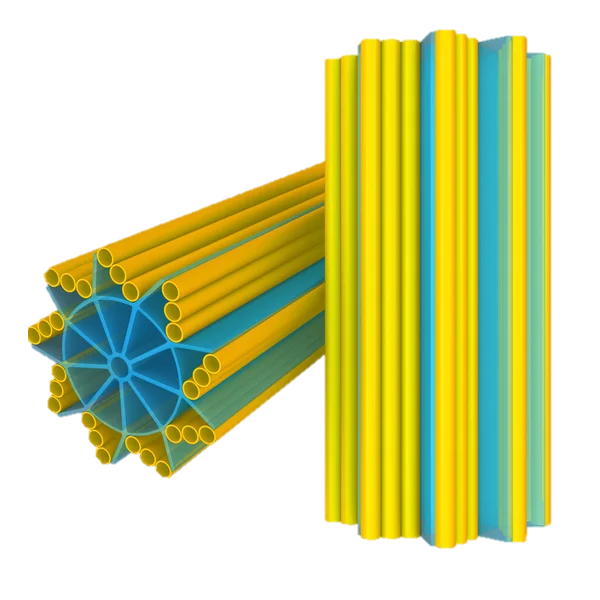 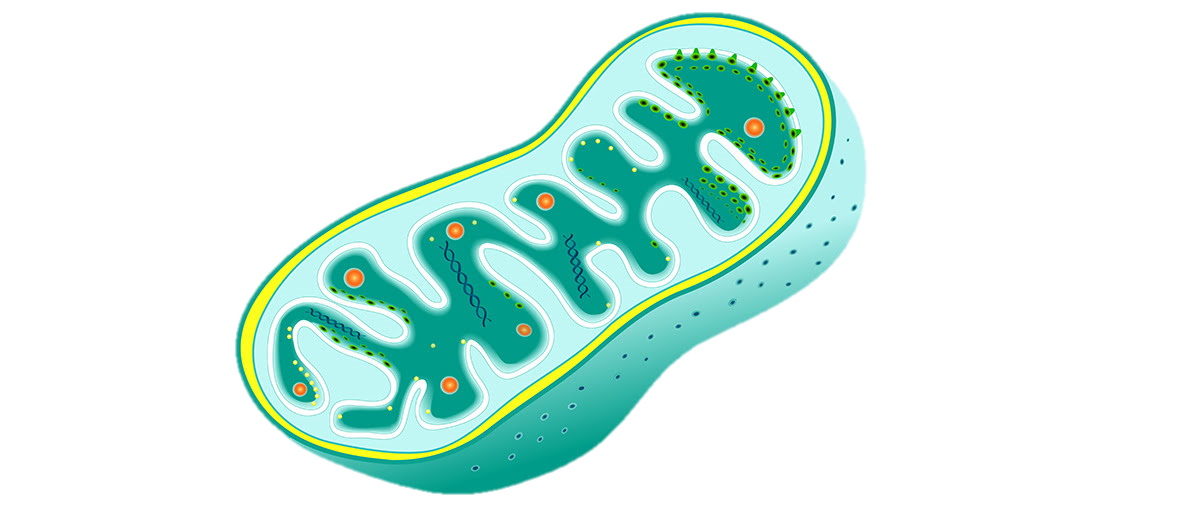 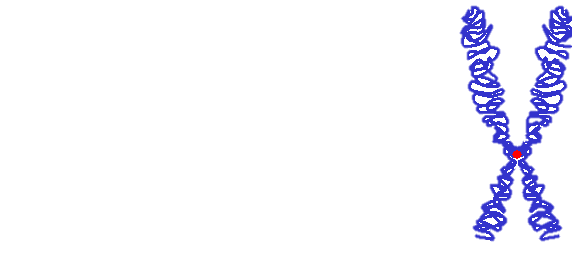 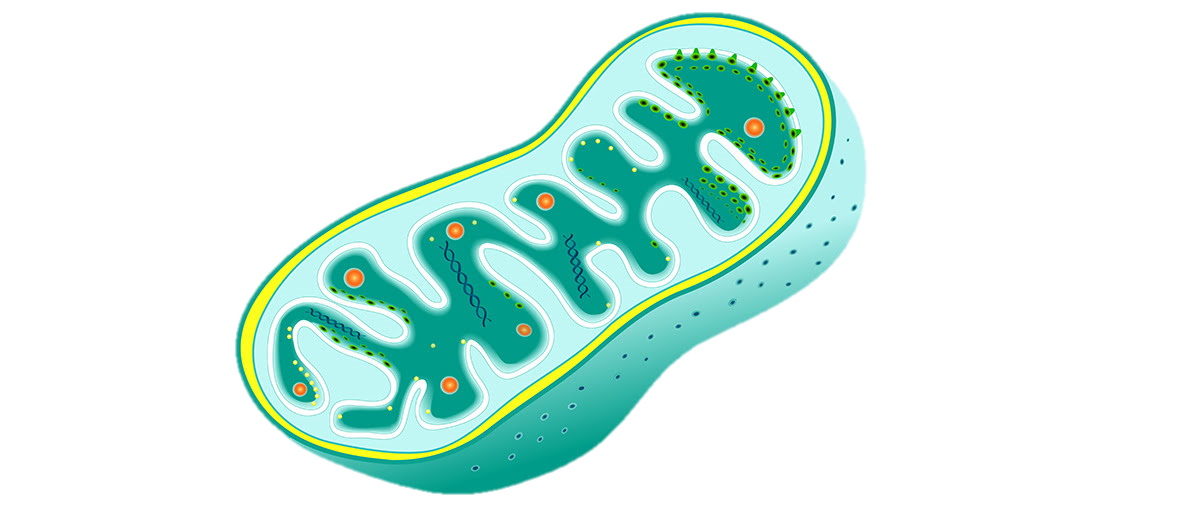 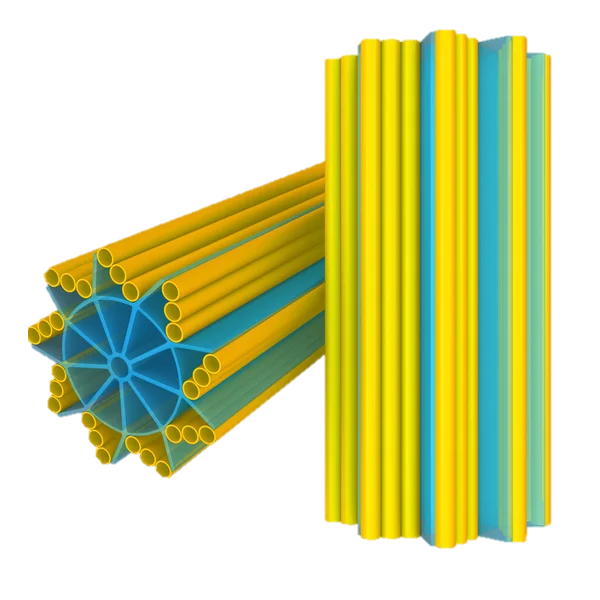 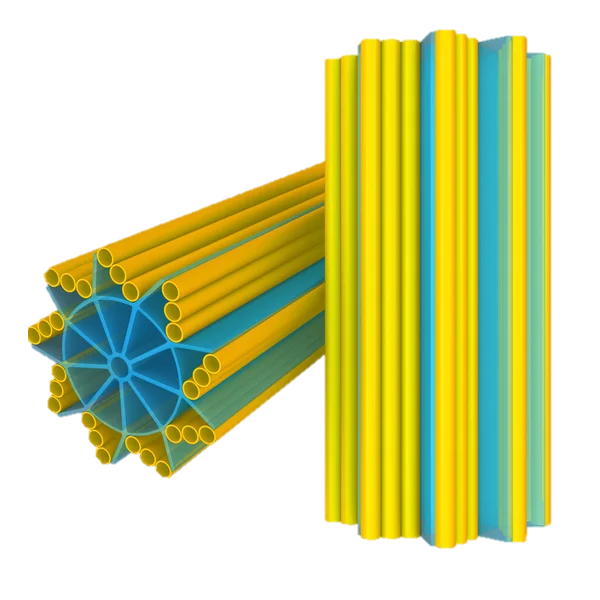 fus acromàtic
18
Metafase:    -Els cromosomes es situen al centre de la cèl·lula  placa equatorial                        -El fus acromàtic s’uneix als cromosomes pel cinetocor, estructura discoidal                         situada al centròmer.


Anafase:      -Els cromosomes es trenquen pel centròmer.                        -Les cromàtides germanes es dirigeixen a pols oposats arrosegades pel fus acromàtic



Telofase:      -Els cromosomes comencen a descodensar-se i adopten la forma de cromatina.                                                 -Es forma l’envoltall nuclear i reapareix el nuclèol.
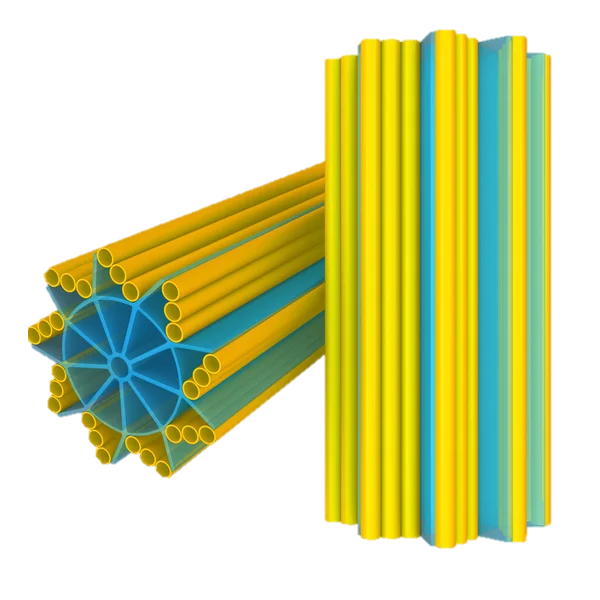 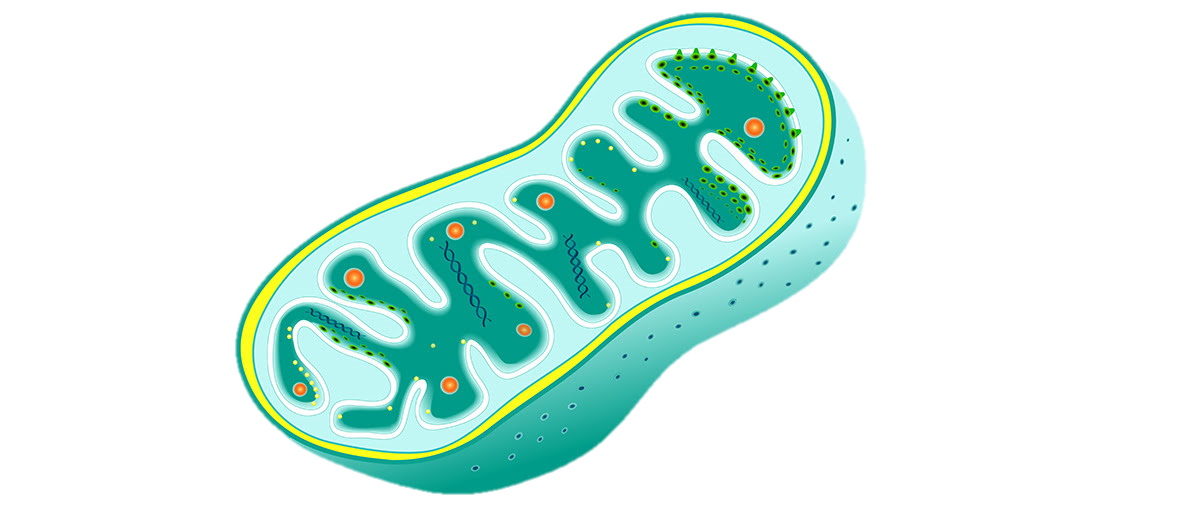 cinetocor
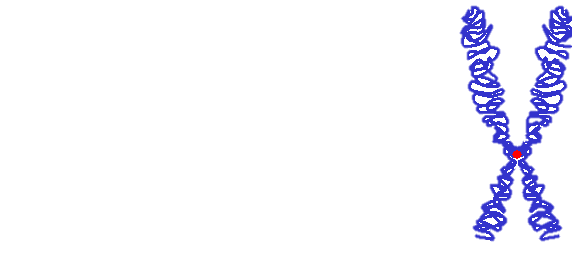 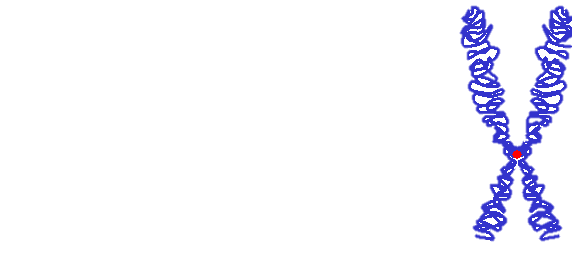 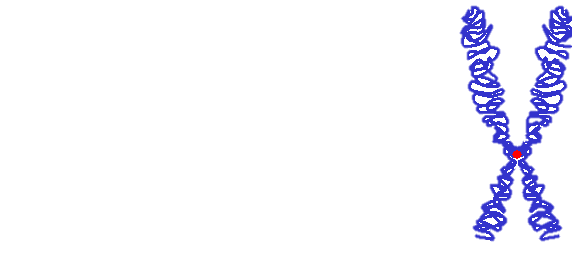 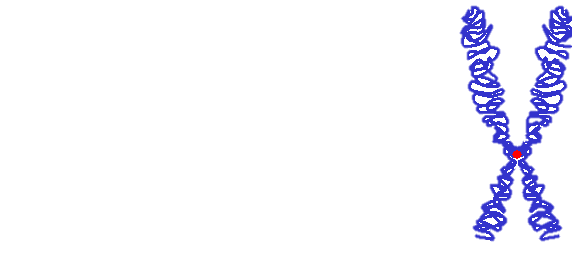 placa equatorial
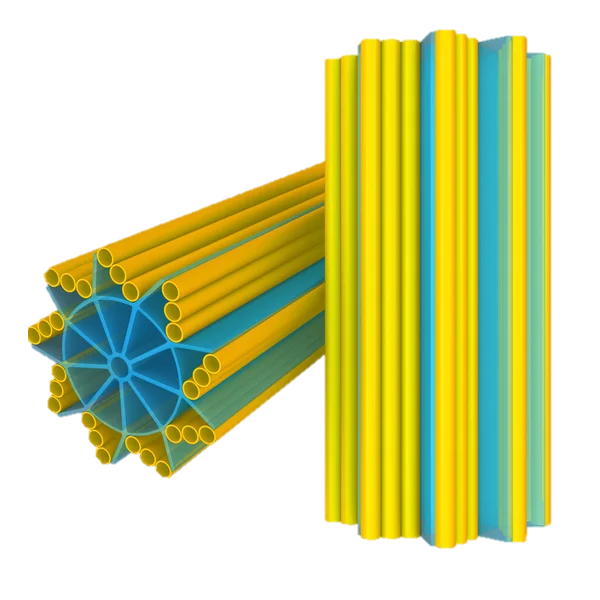 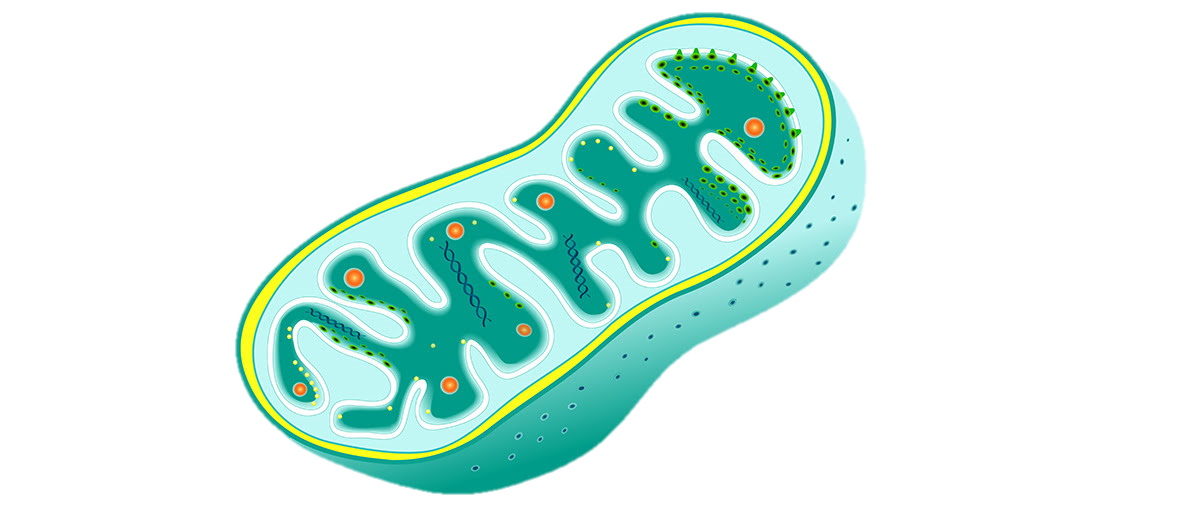 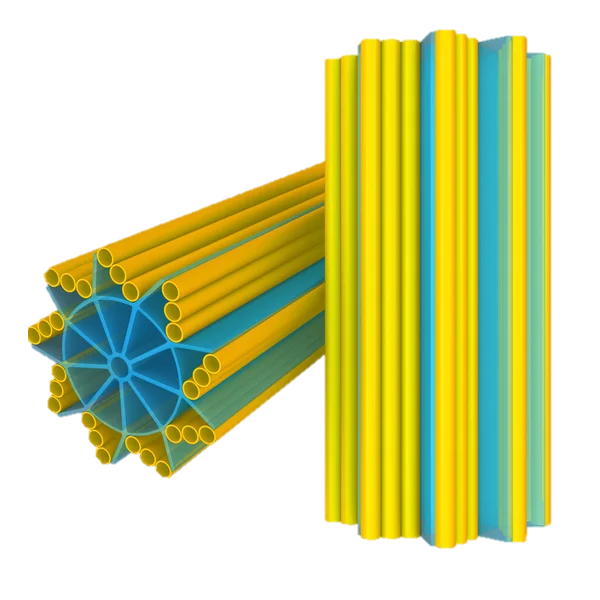 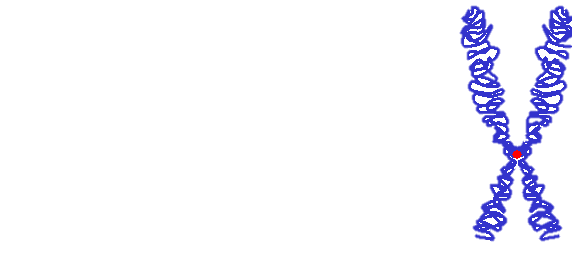 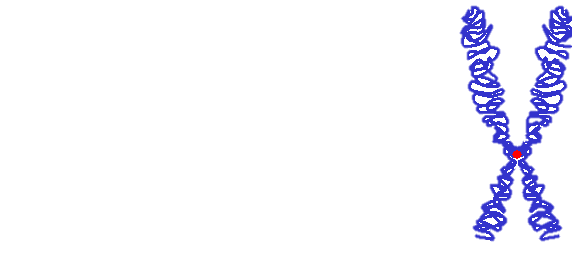 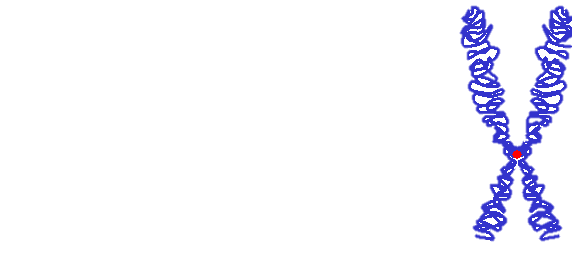 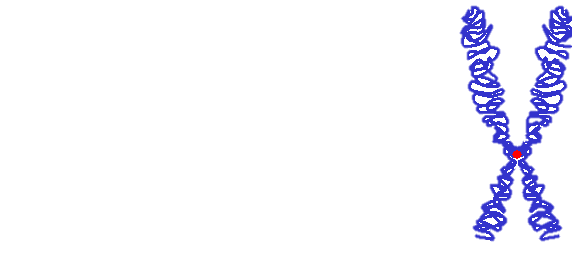 mateixa informació
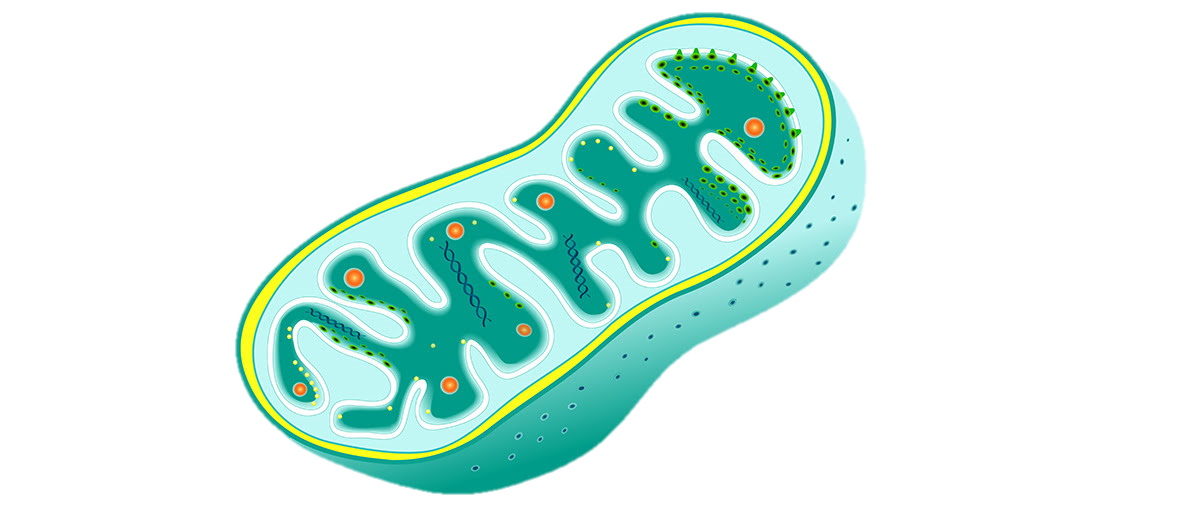 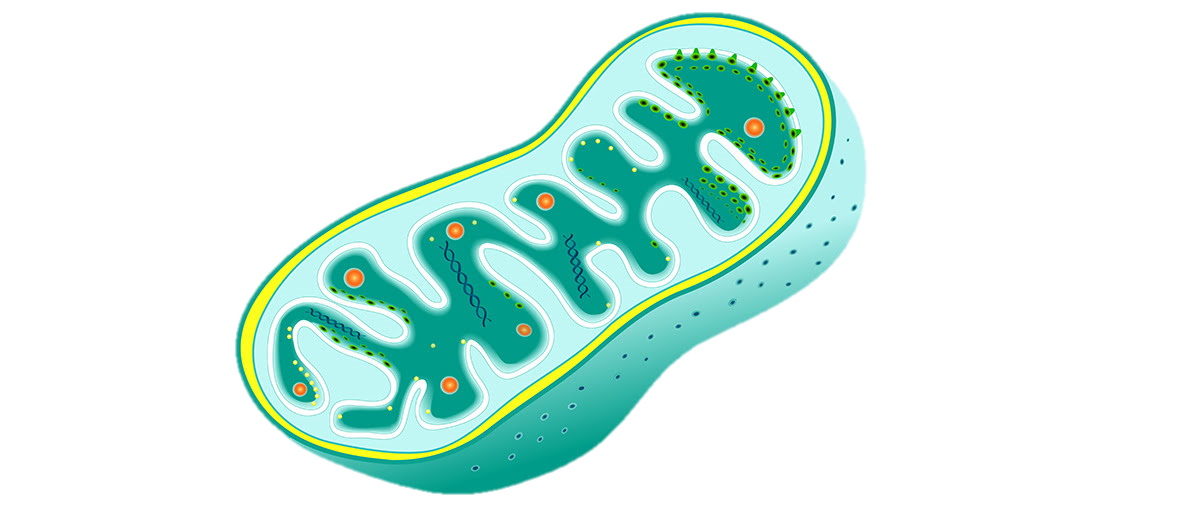 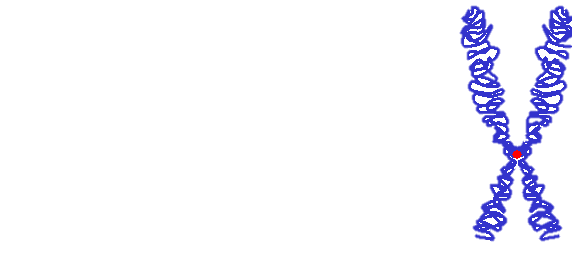 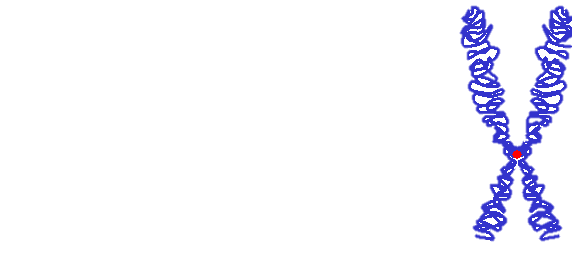 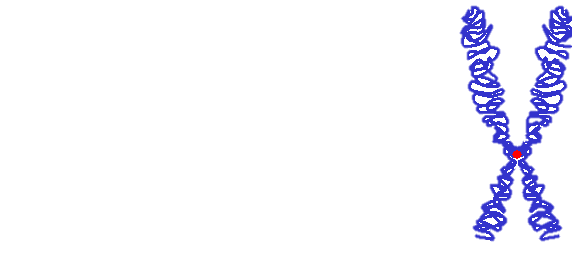 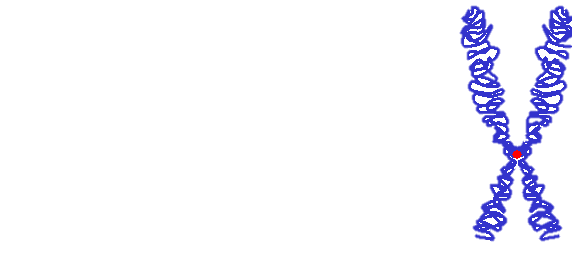 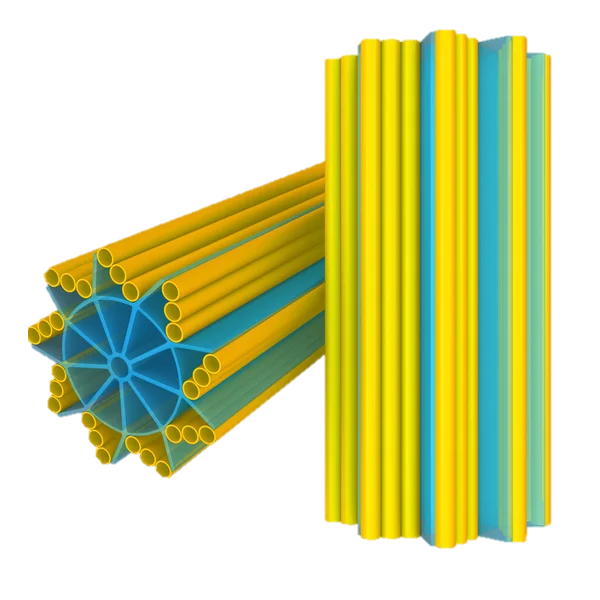 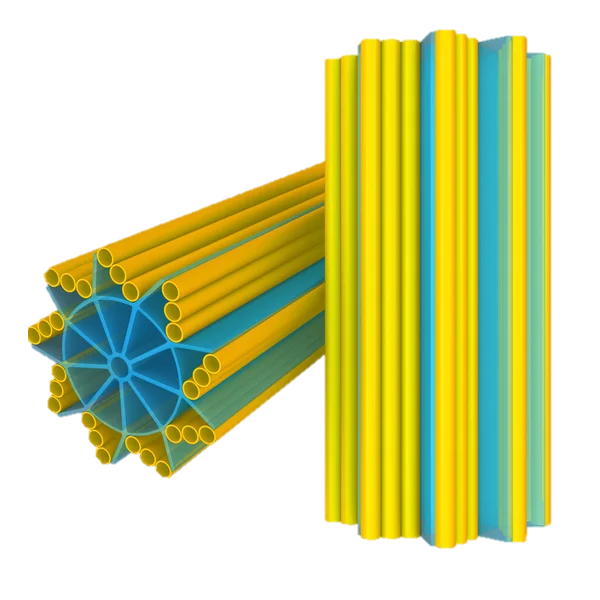 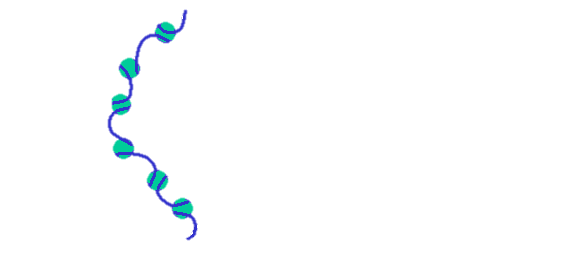 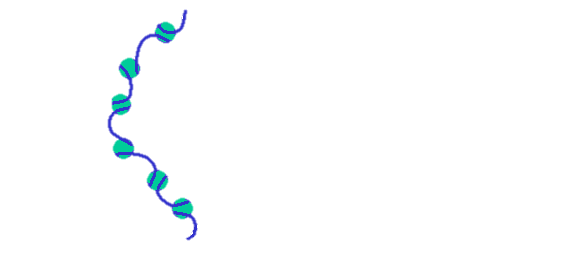 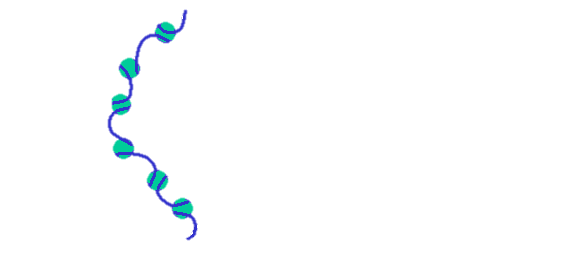 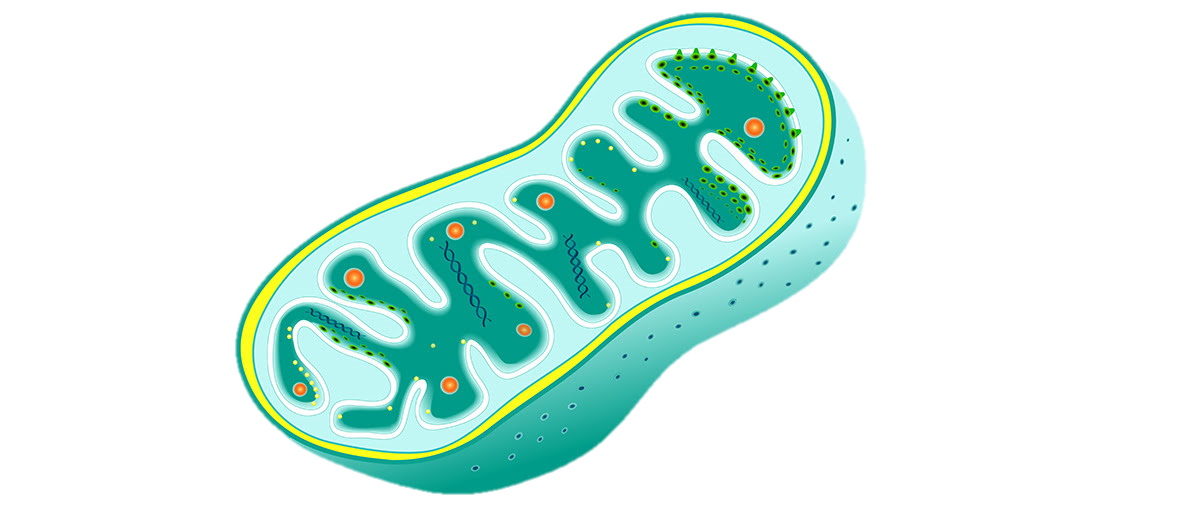 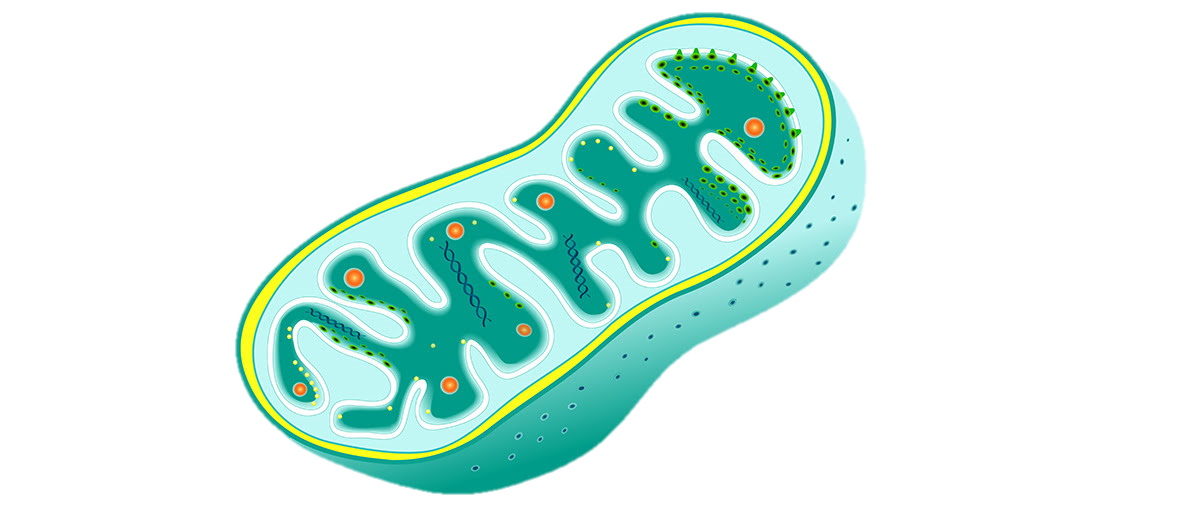 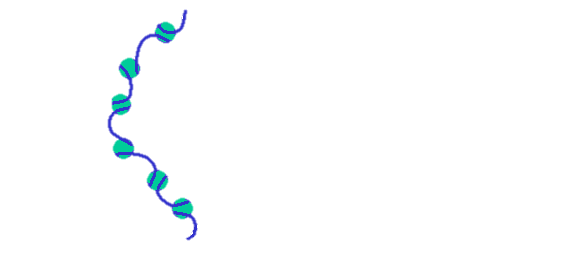 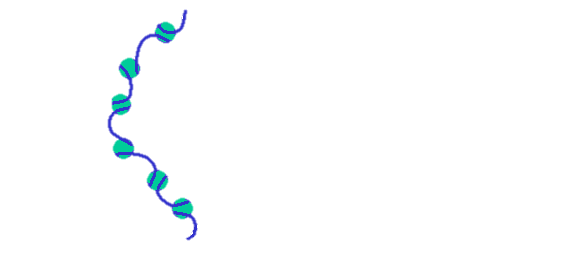 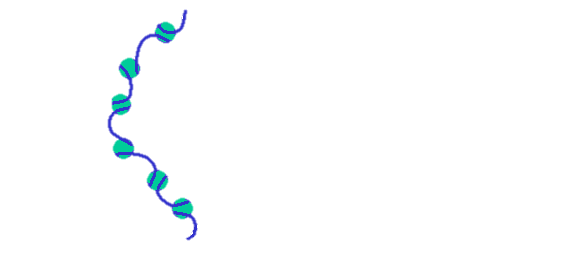 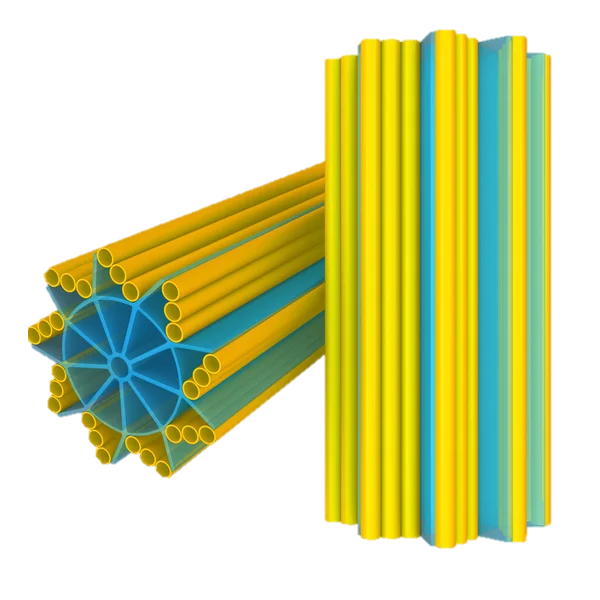 19
Citocinesi: consisteix en la fragmentació del citoplasma, que es reparteix en les cèl·lules filles.
En les cèl·lules animals: la divisió del citoplasma es produeix per estrangulació en l’equador de la cèl·lula.




En les cèl·lules vegetals: la divisió del citoplasma es produeix per formació d’una paret anomenada fragmoplast  degut a la rígida paret cel·lular que impdeix l’estrangulació.
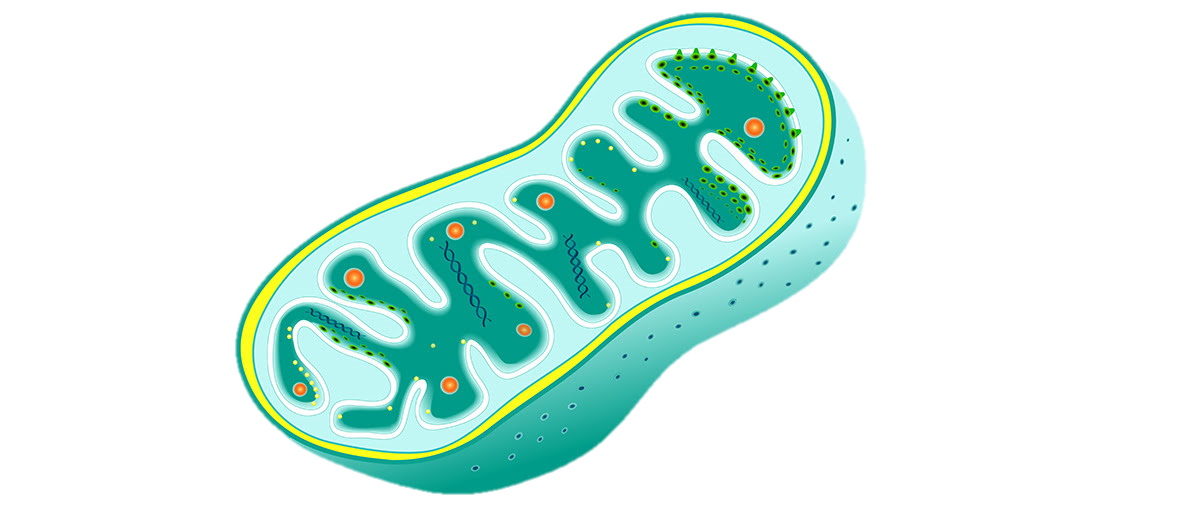 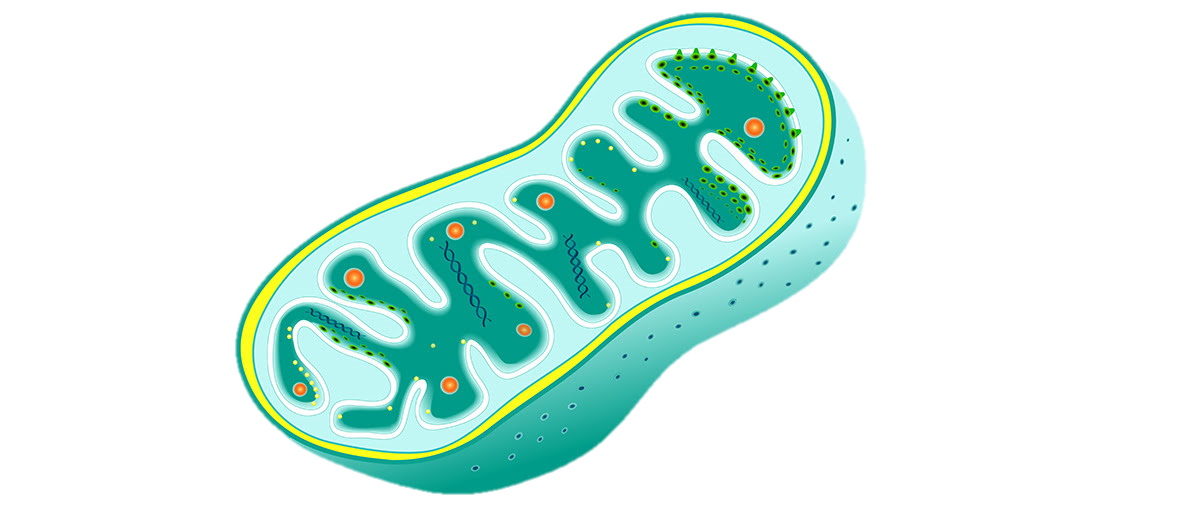 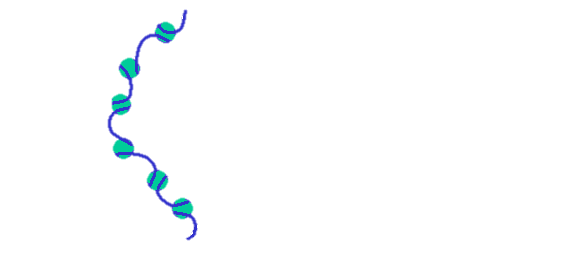 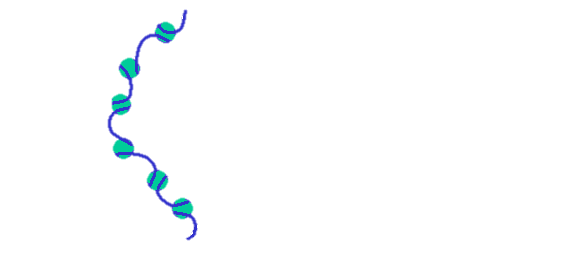 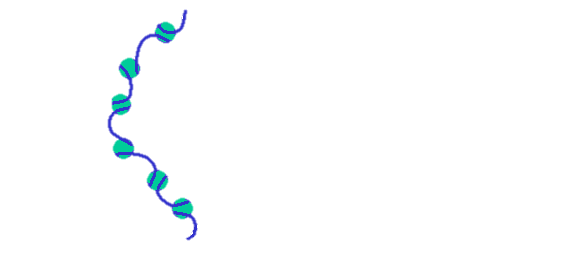 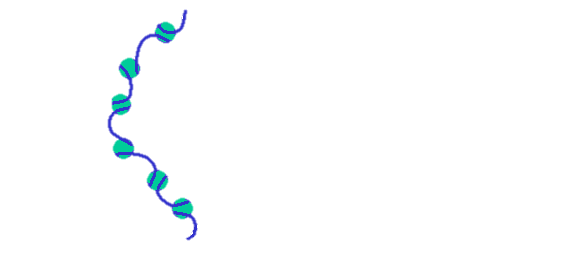 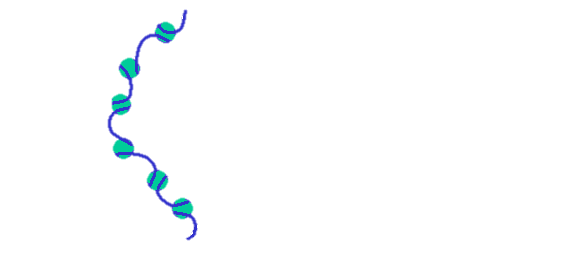 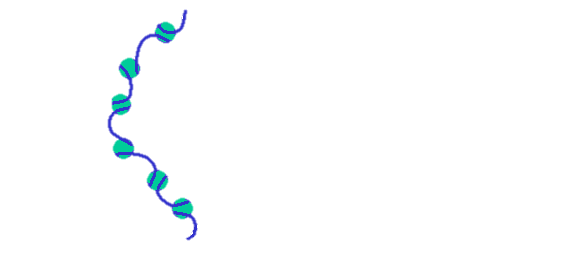 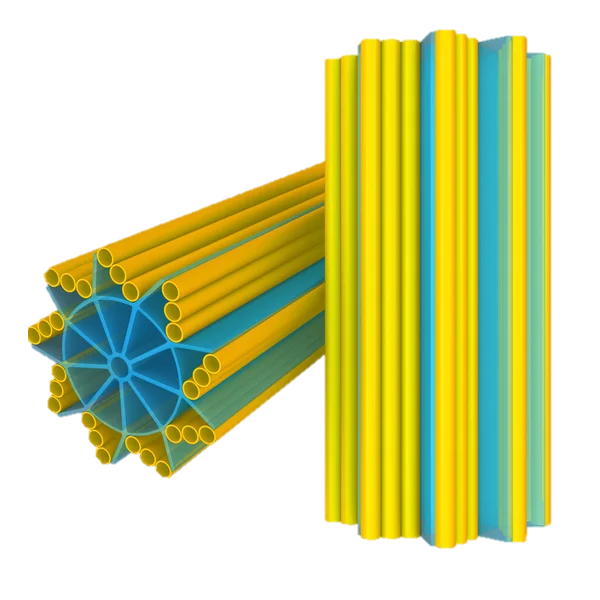 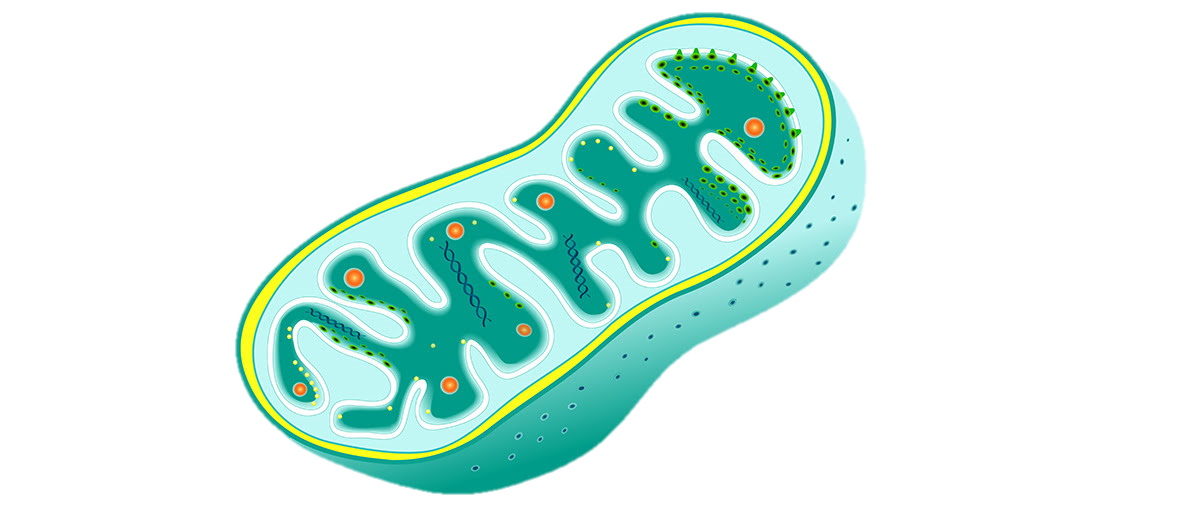 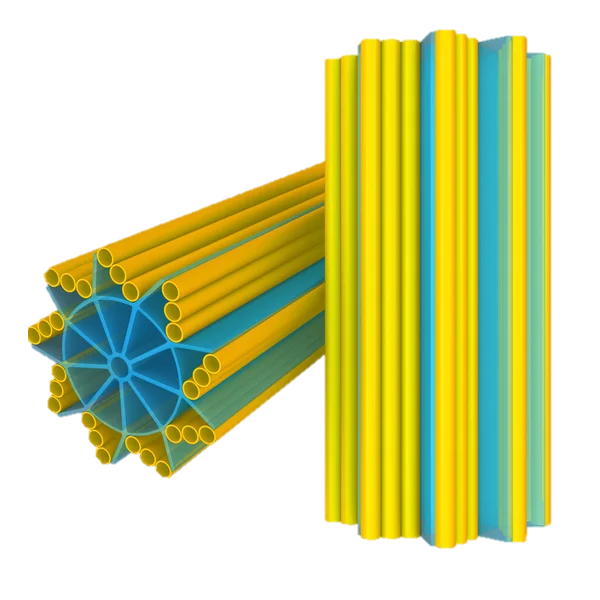 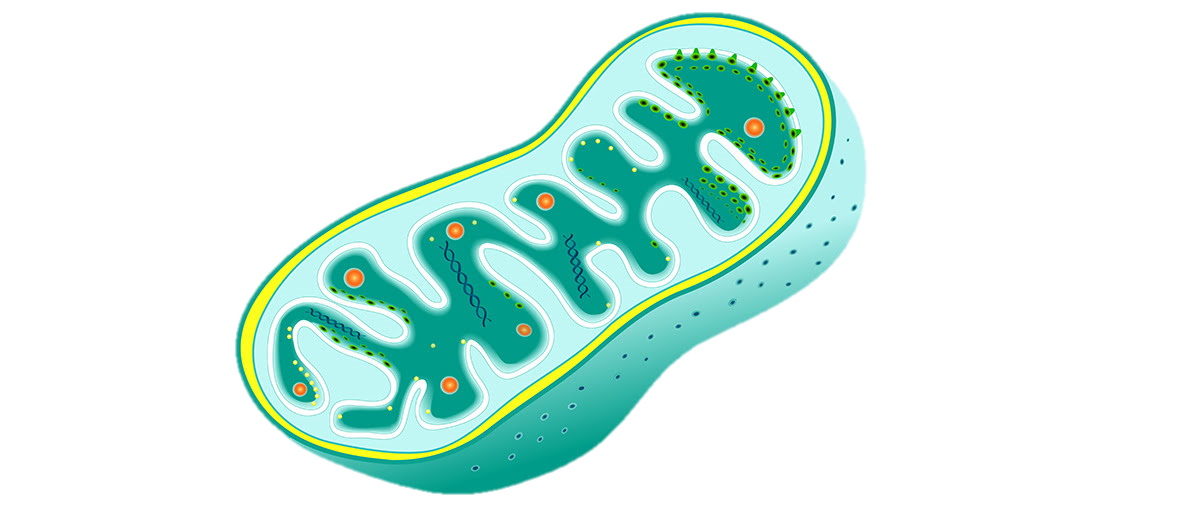 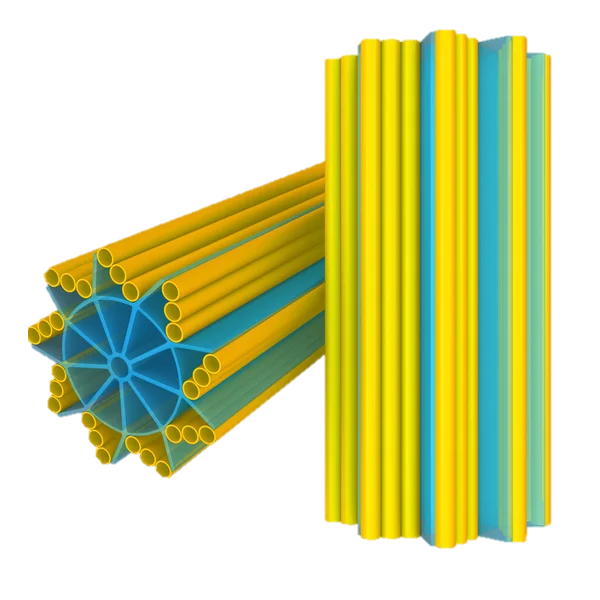 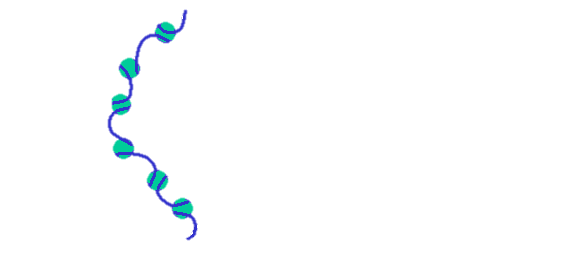 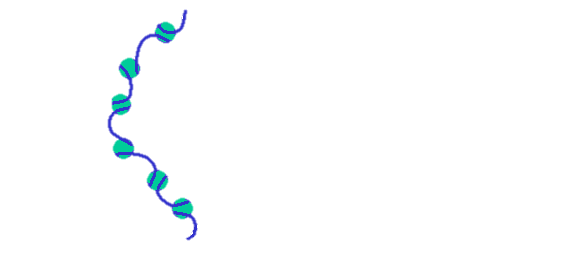 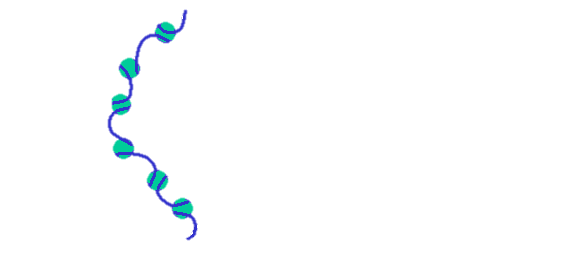 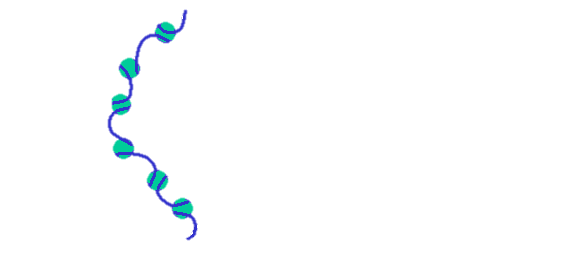 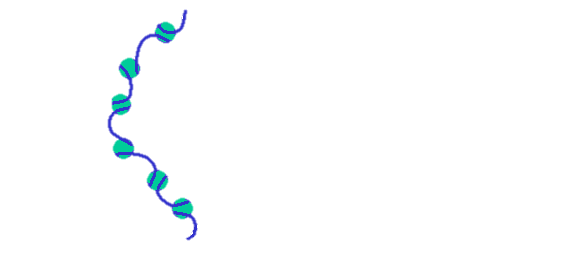 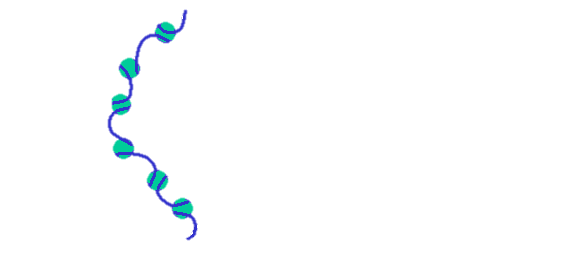 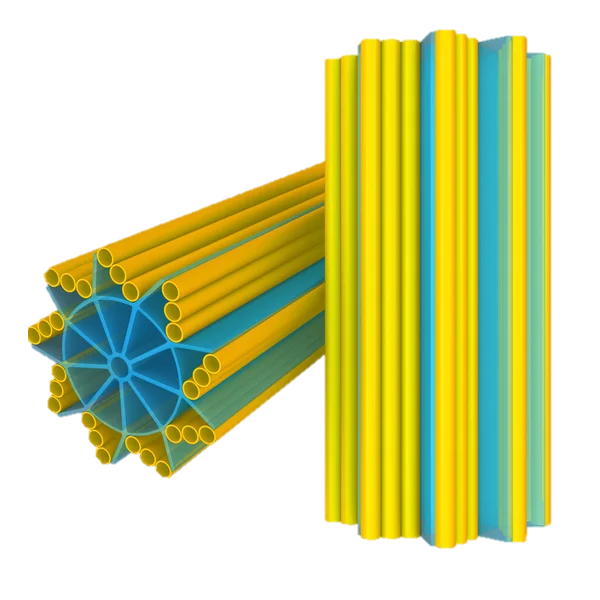 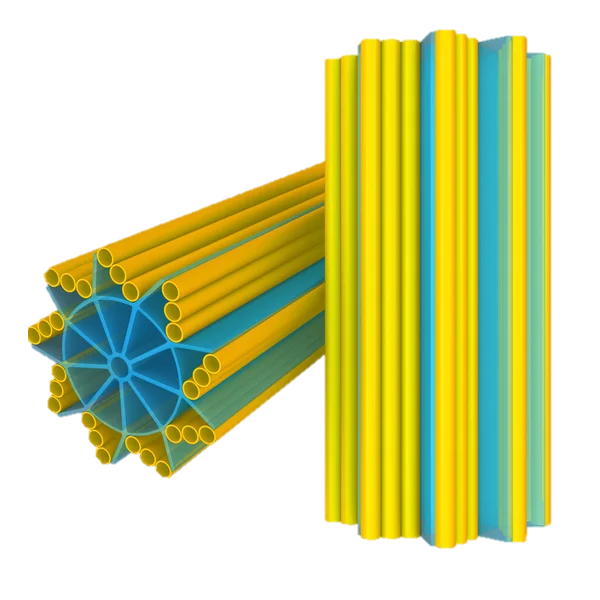 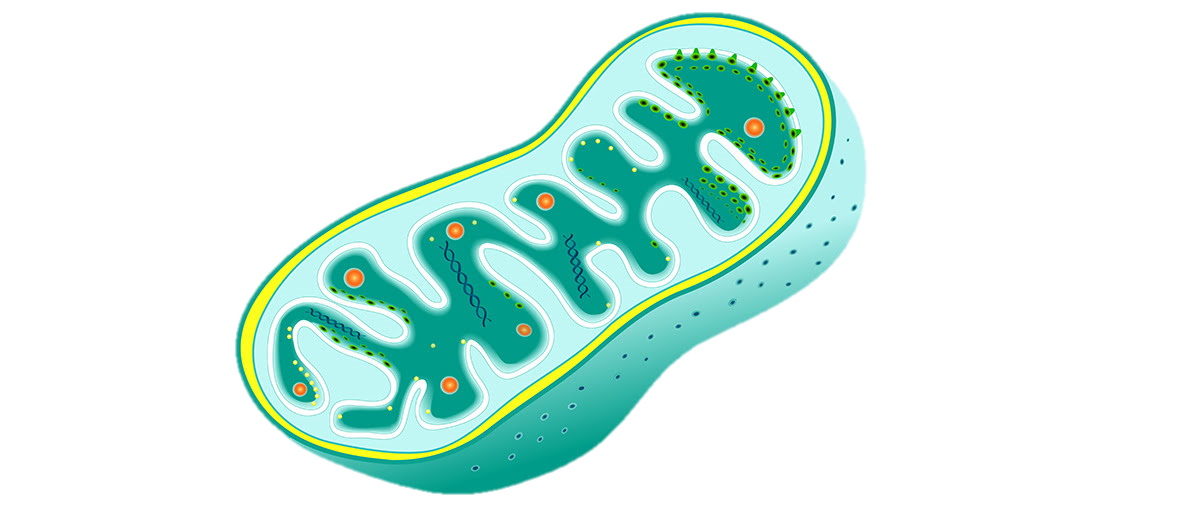 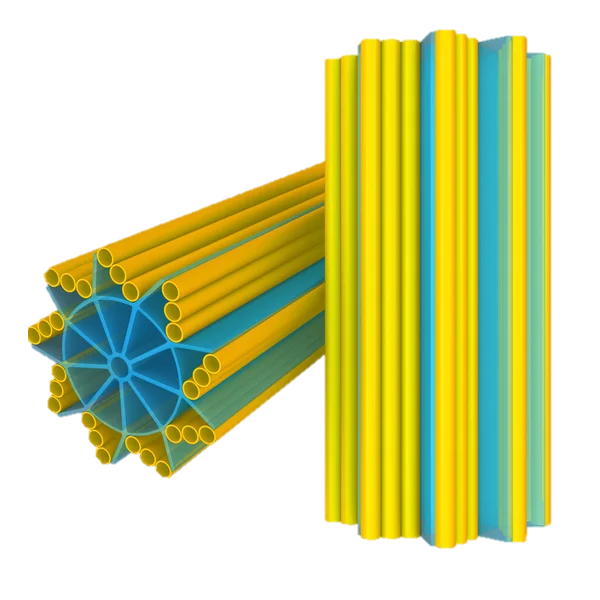 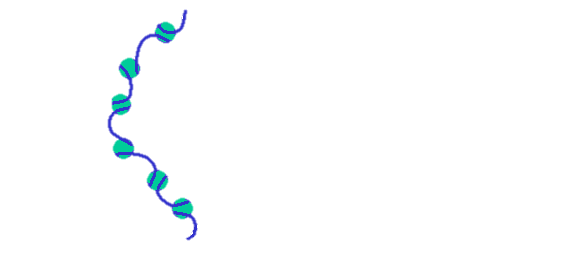 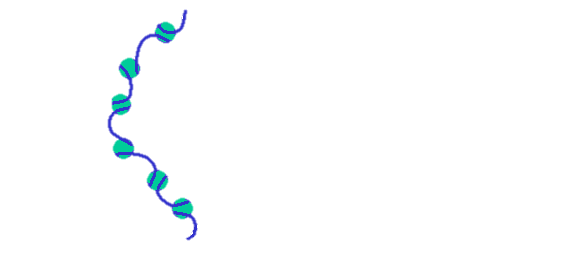 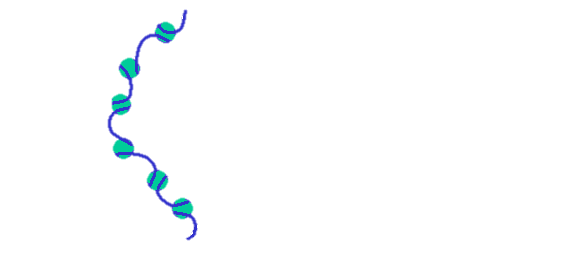 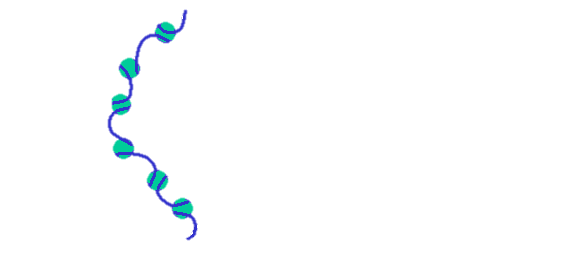 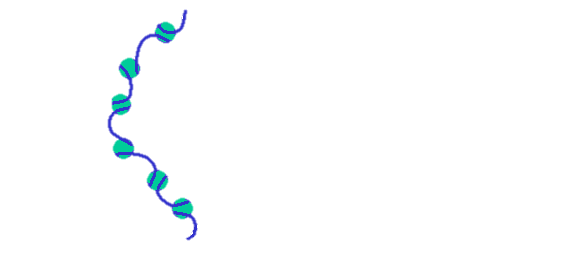 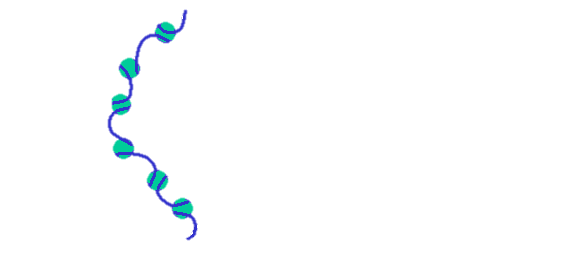 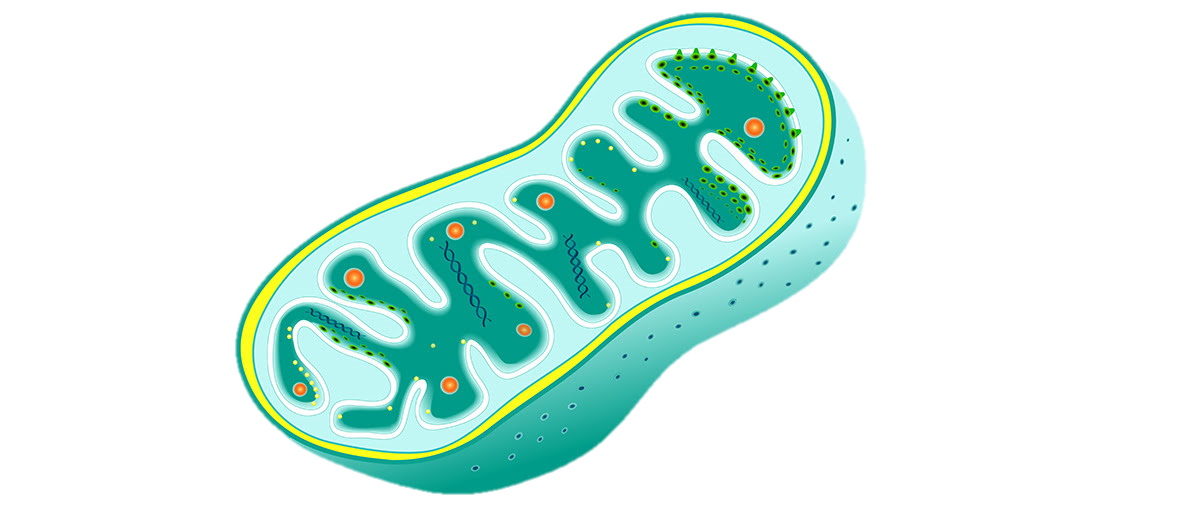 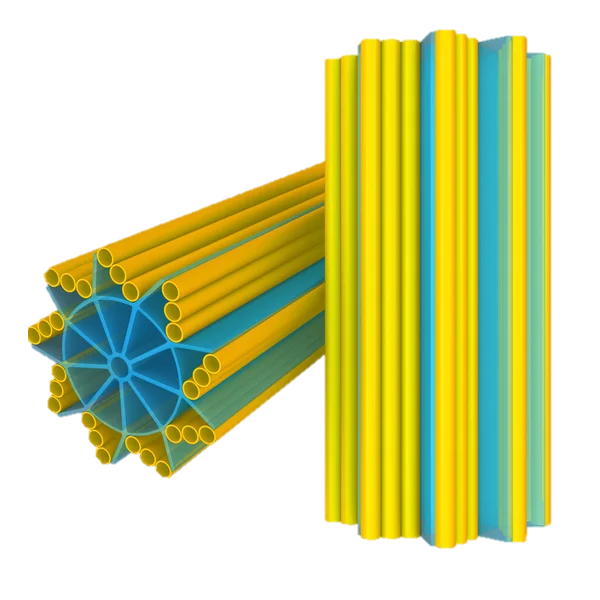 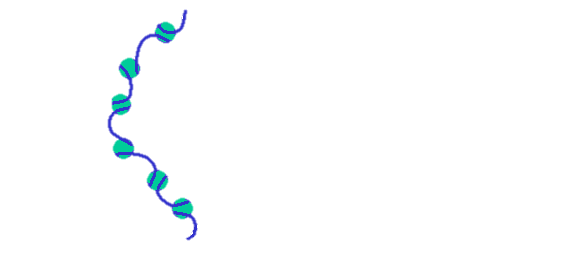 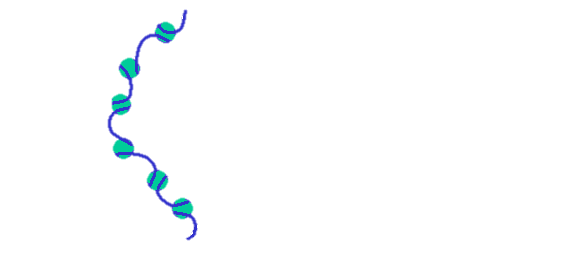 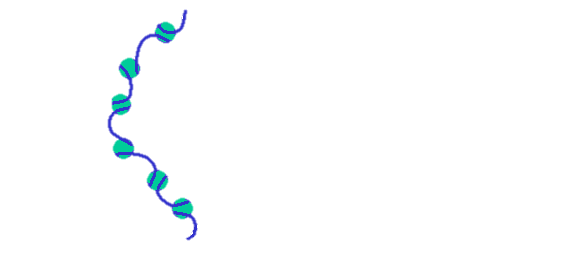 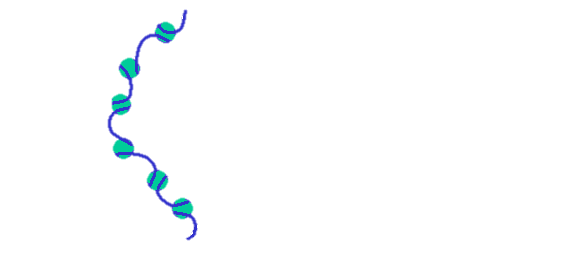 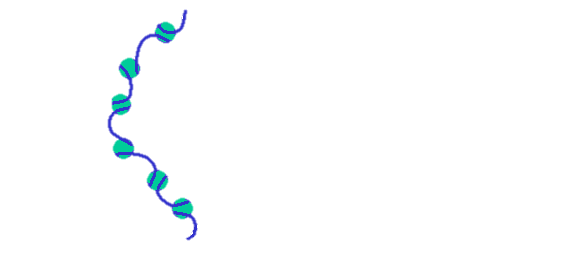 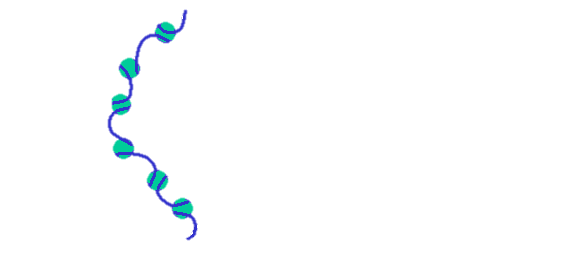 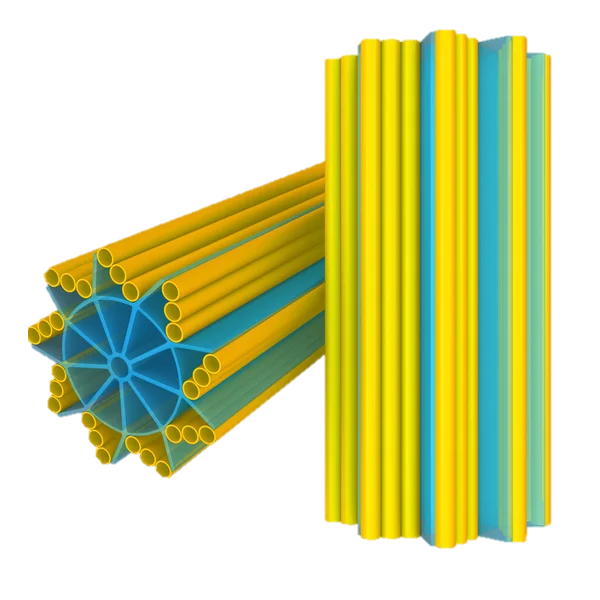 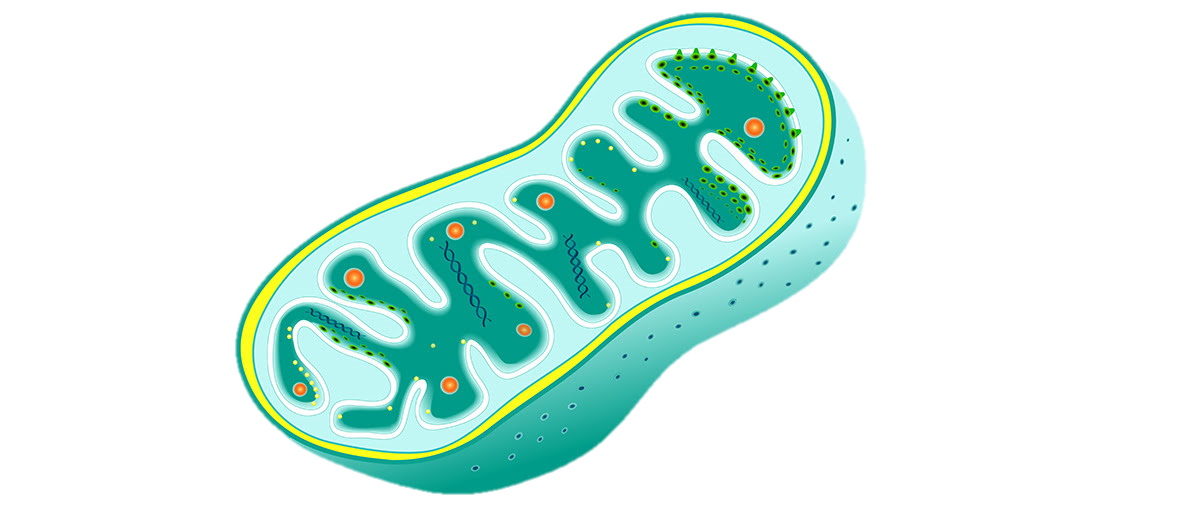 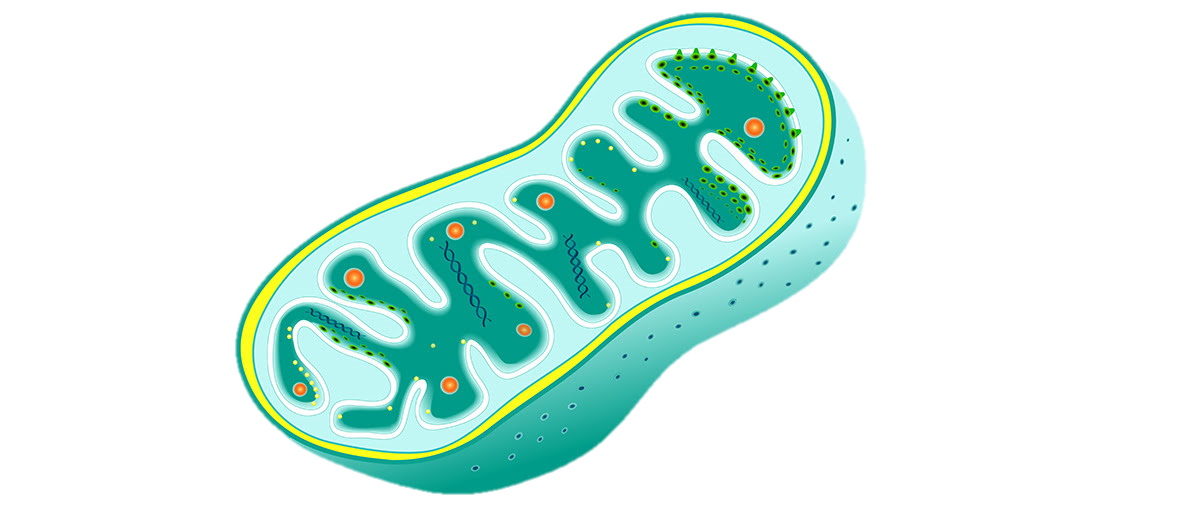 20
La 2ª interfase només duplica els orgànuls, l’ADN no
8. La meiosi
2n
n
2n
2n
n
2n
2n
n
2n
interfase
divisió
n
21
interfase 2
divisió 1
divisió 2
interfase 1
*
23 cromosomes amb 2 cromàtides
2n
46 cromosomes amb 2 cromàtides
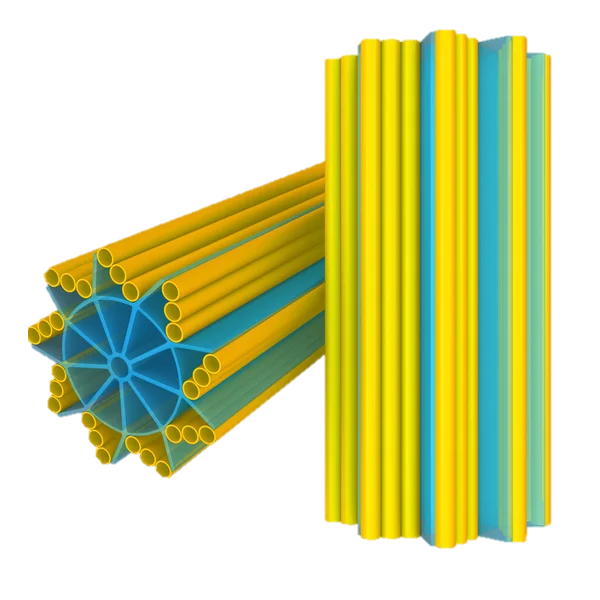 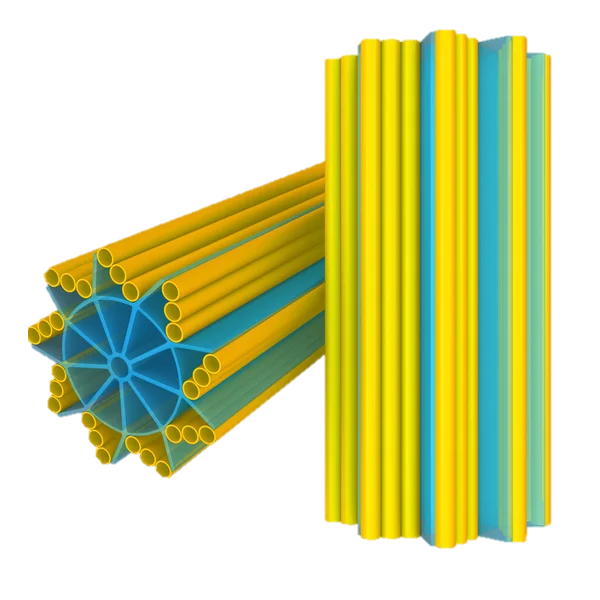 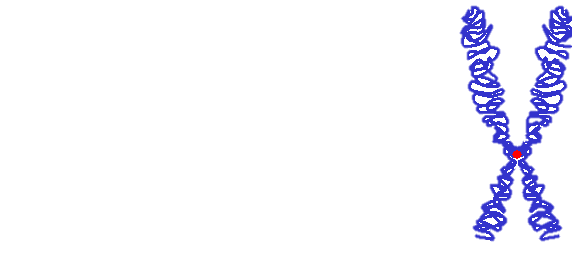 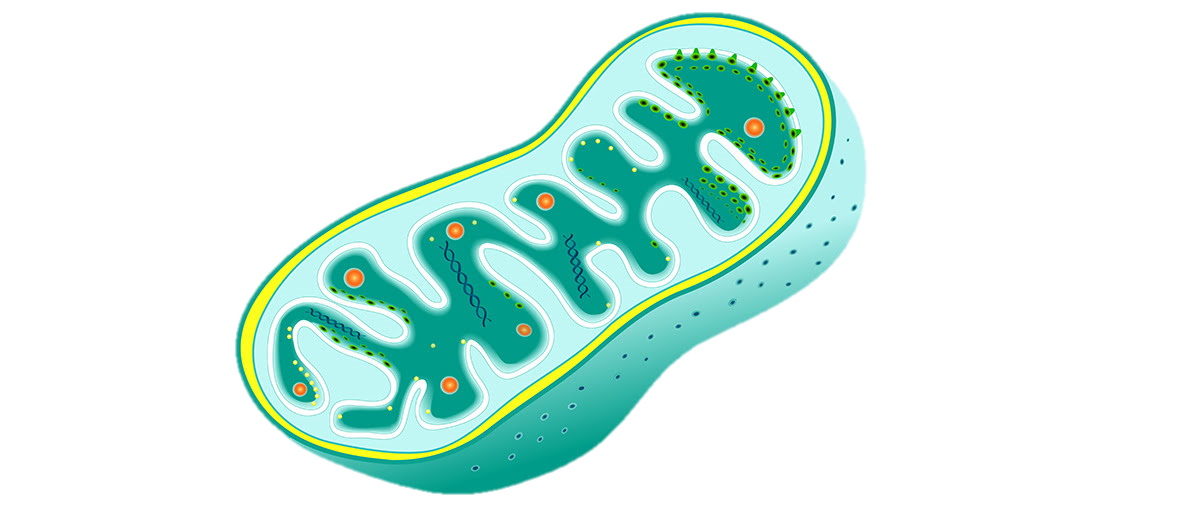 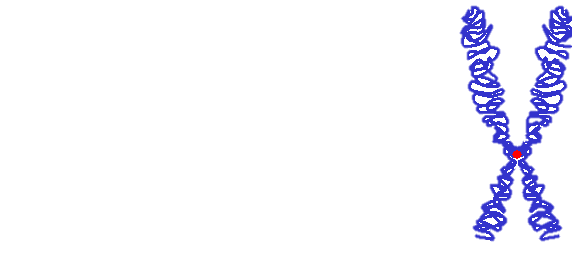 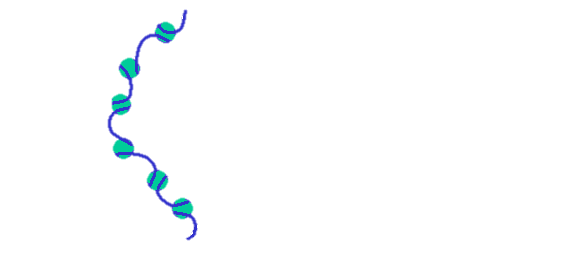 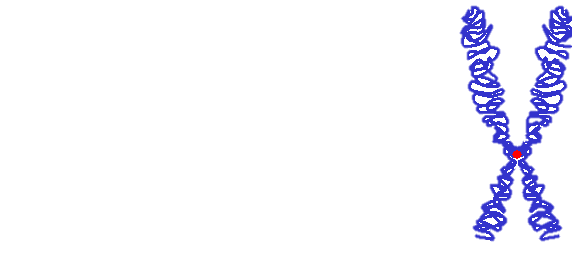 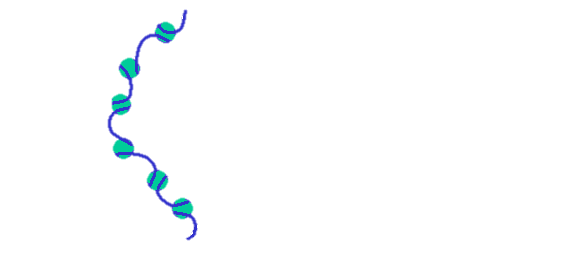 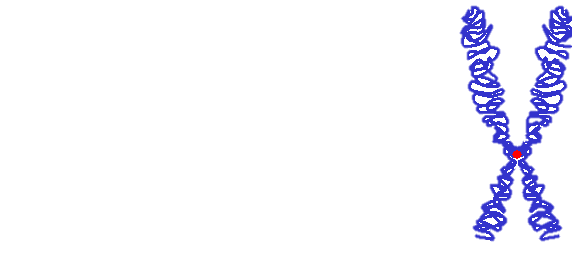 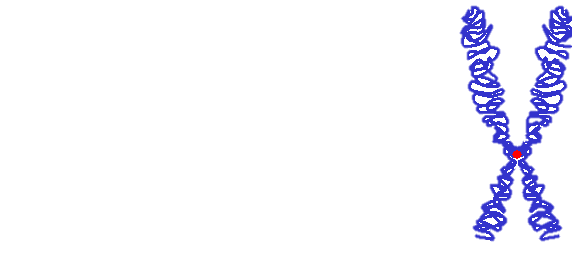 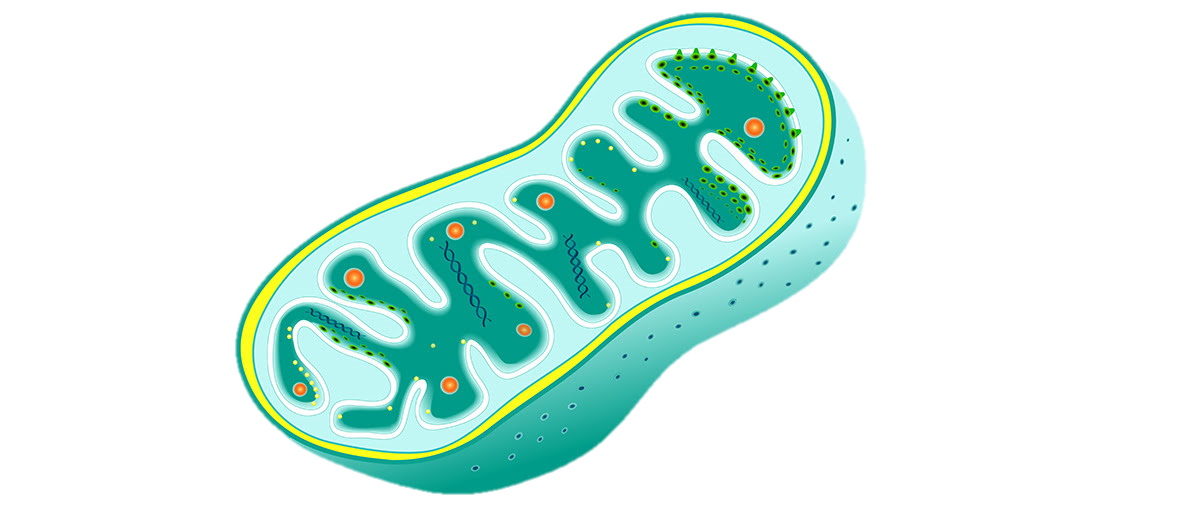 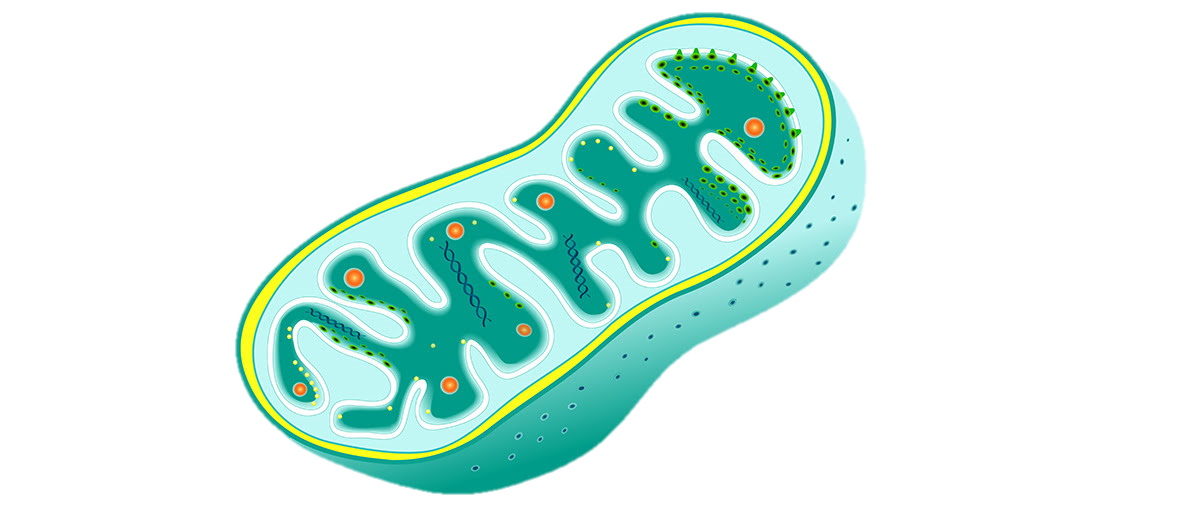 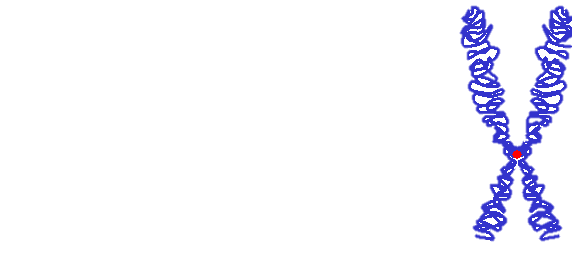 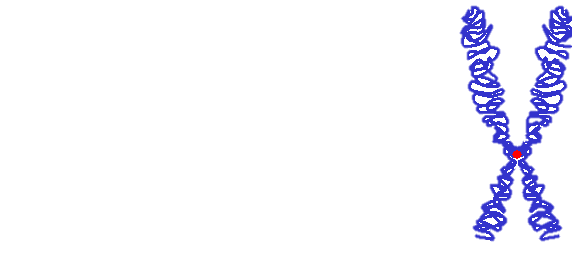 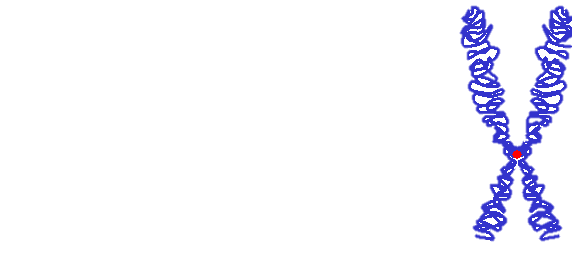 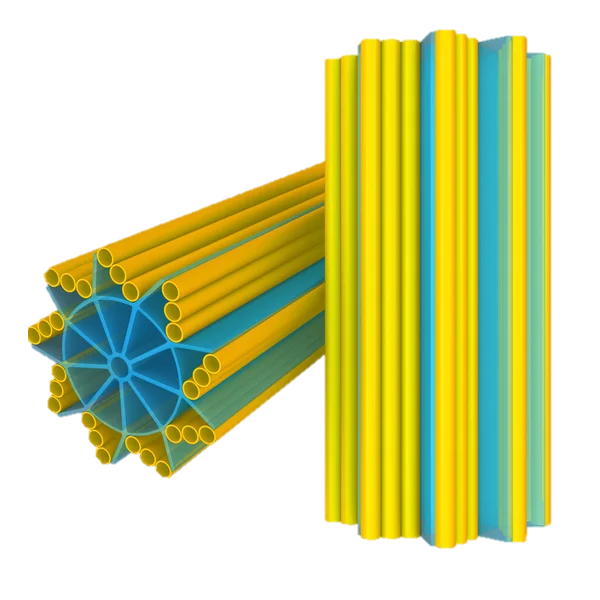 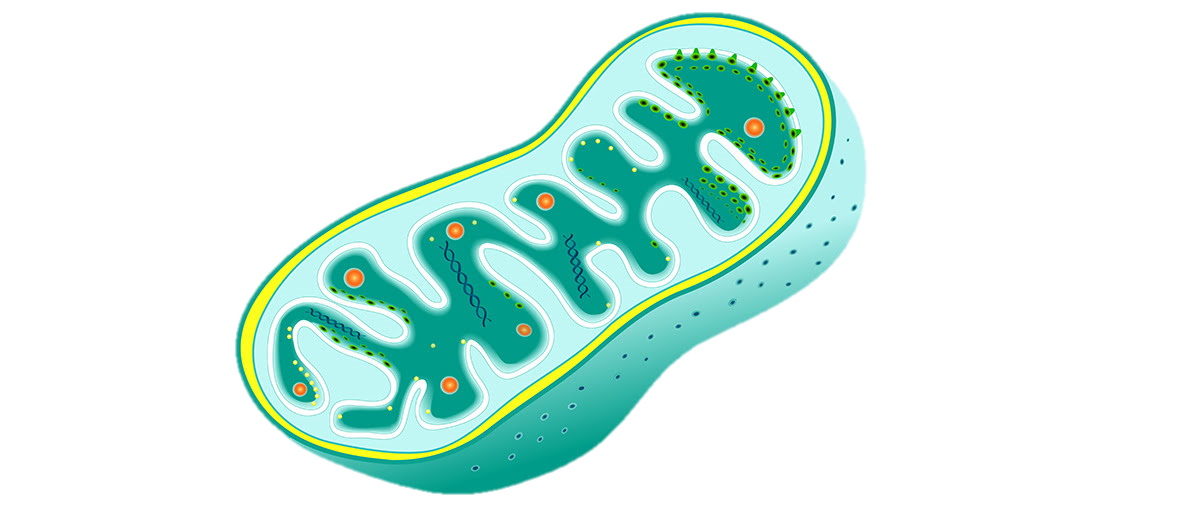 1ª INTERFASE
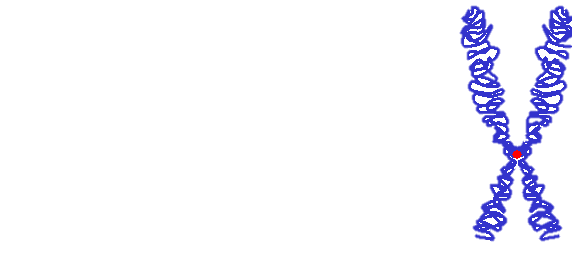 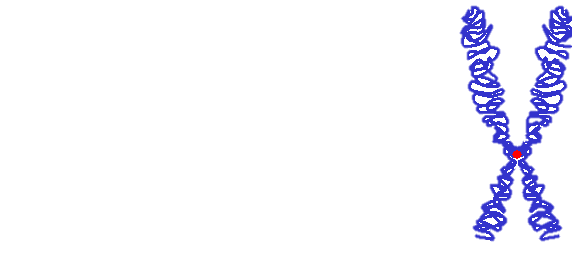 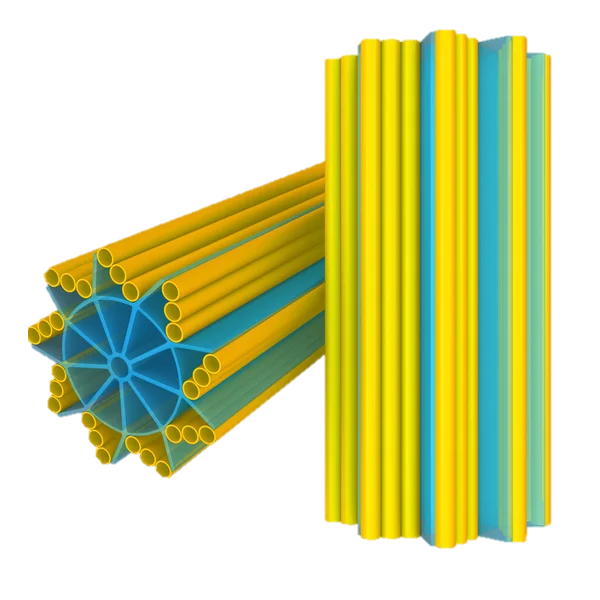 2ª INTERFASE
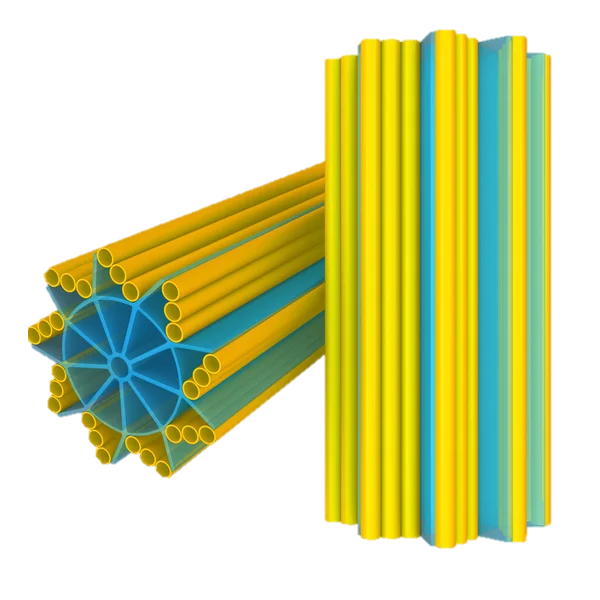 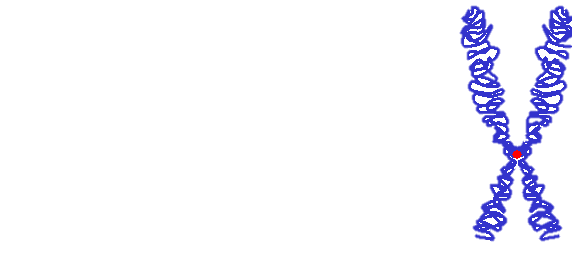 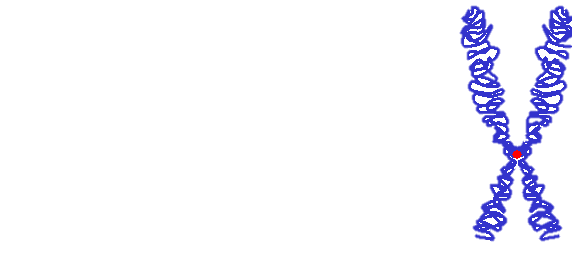 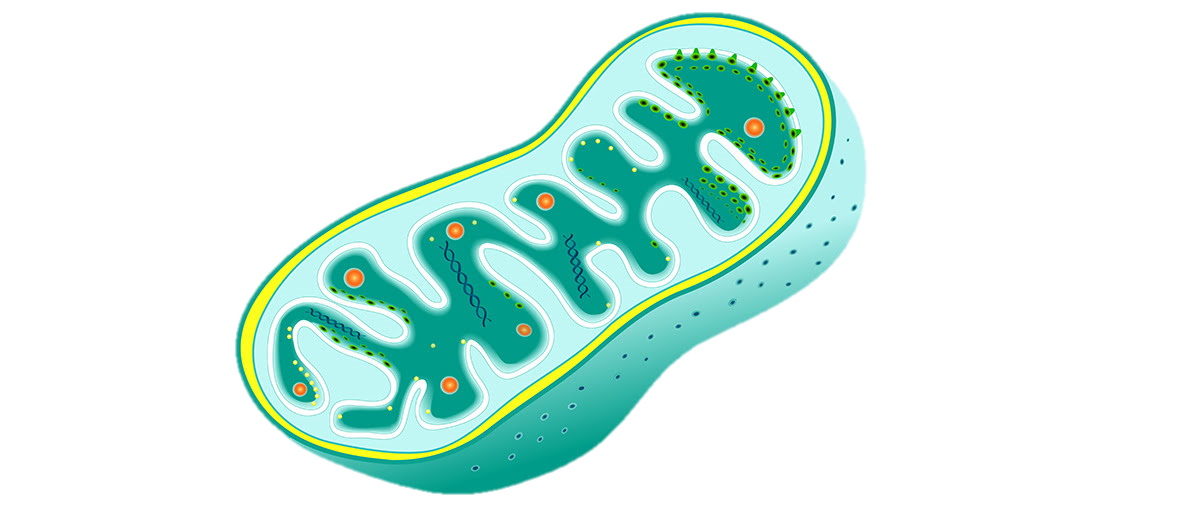 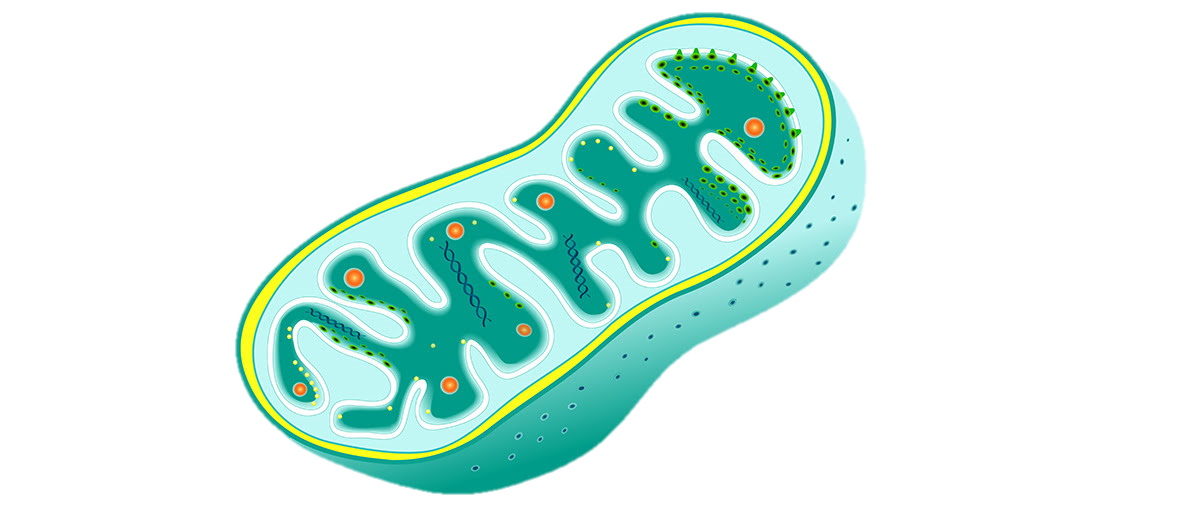 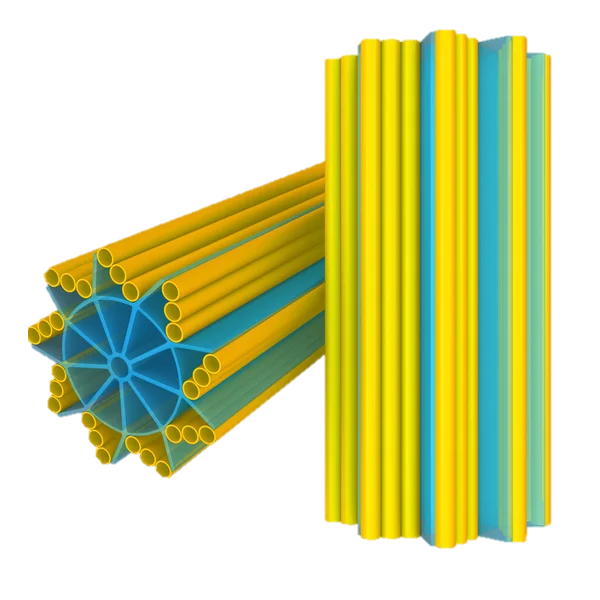 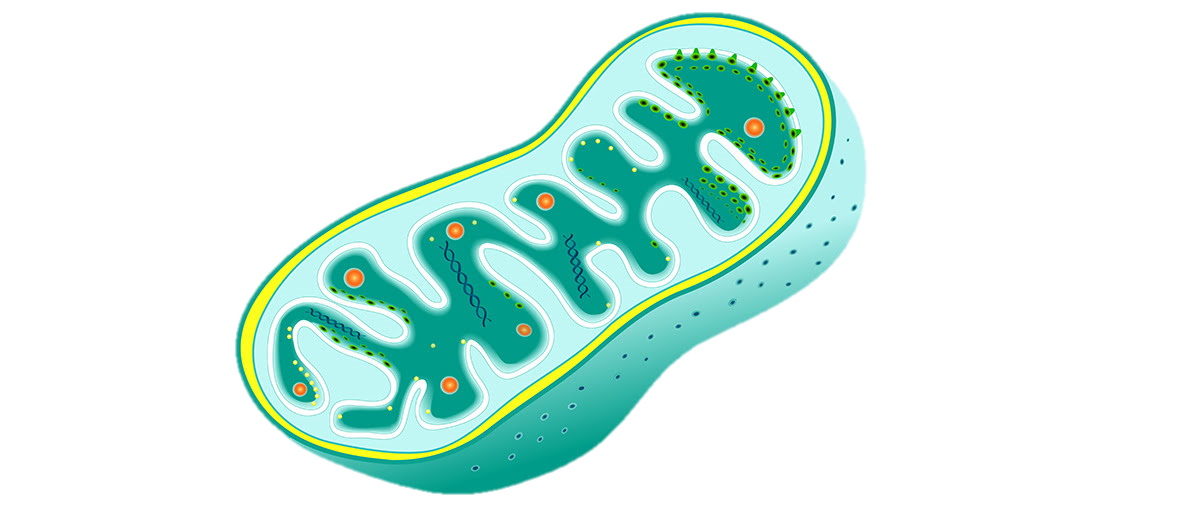 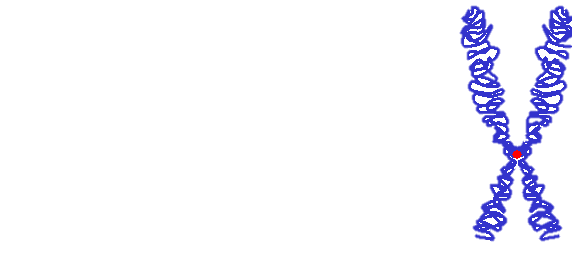 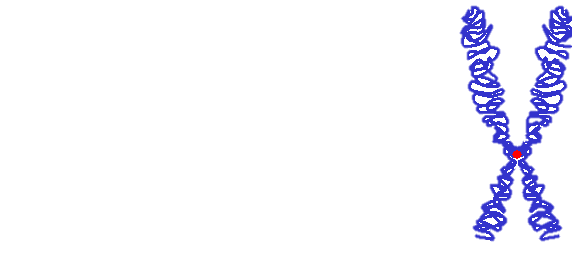 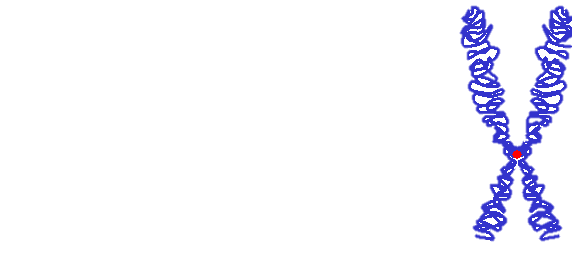 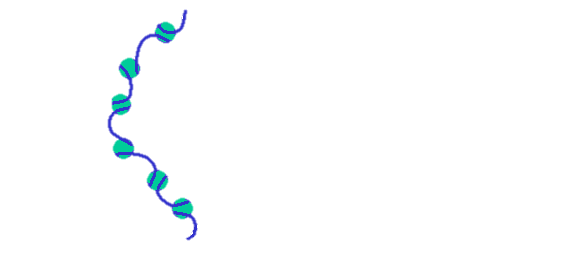 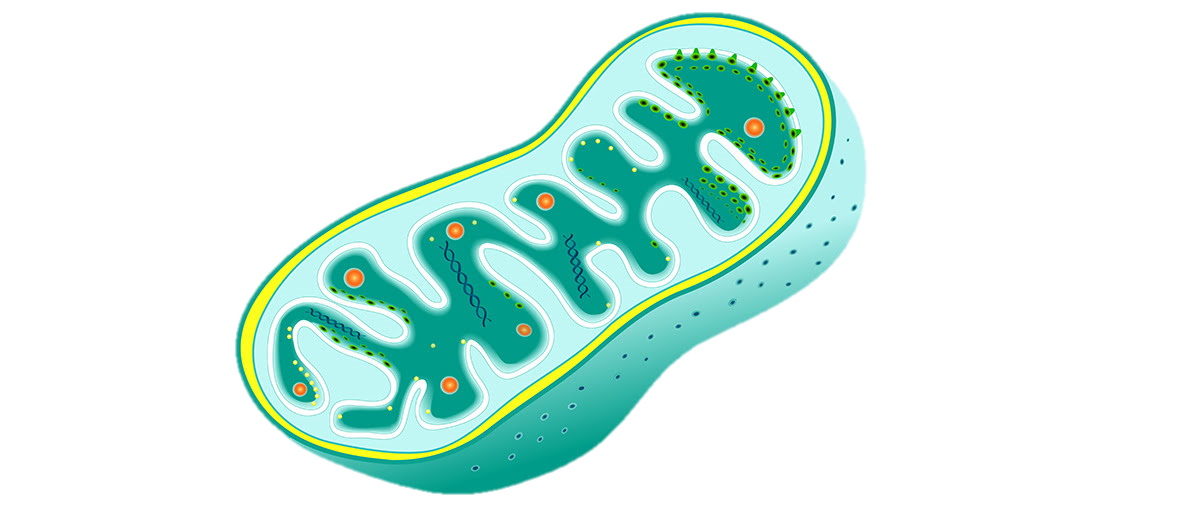 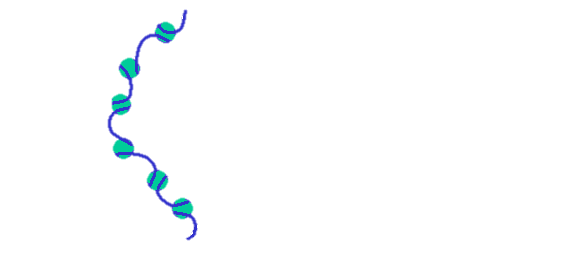 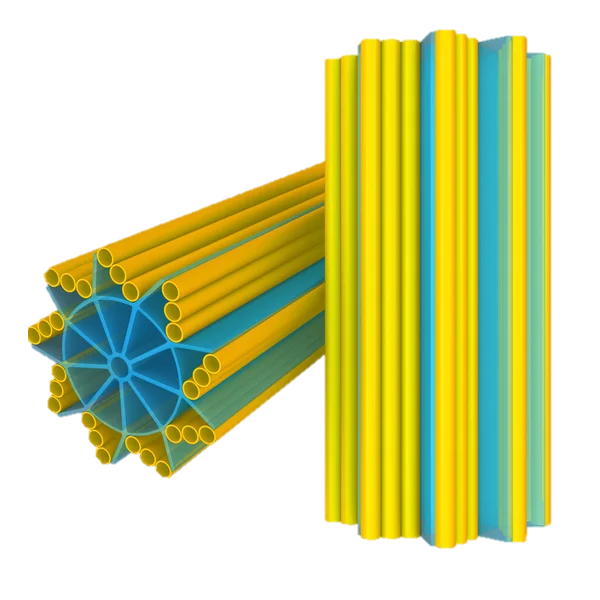 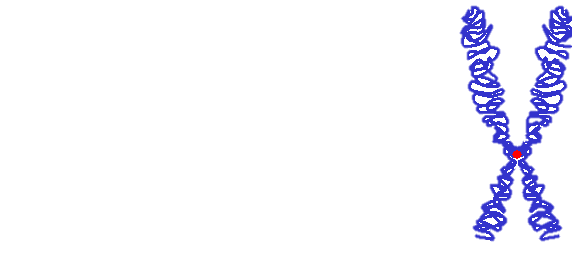 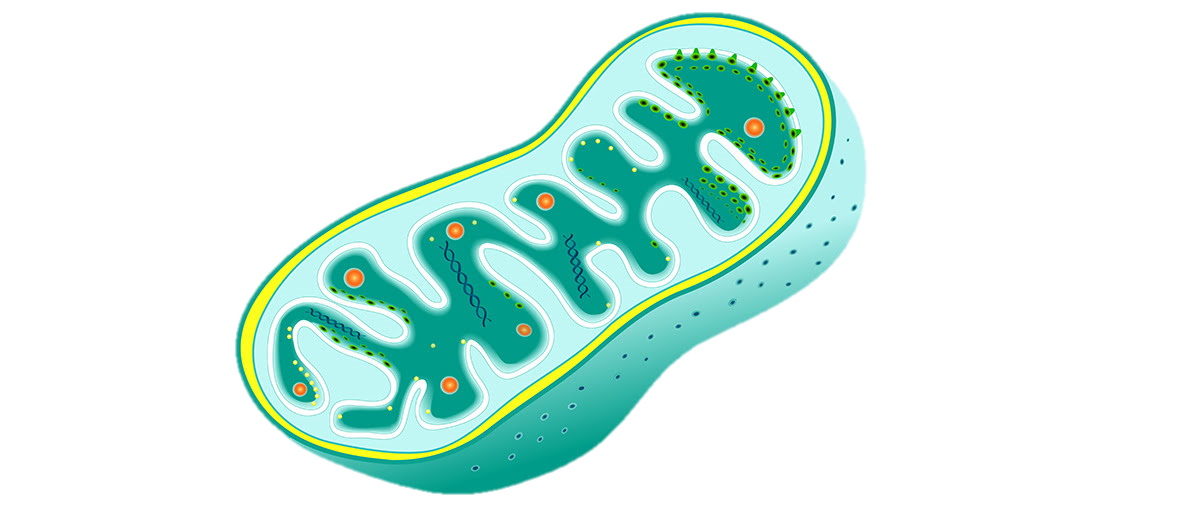 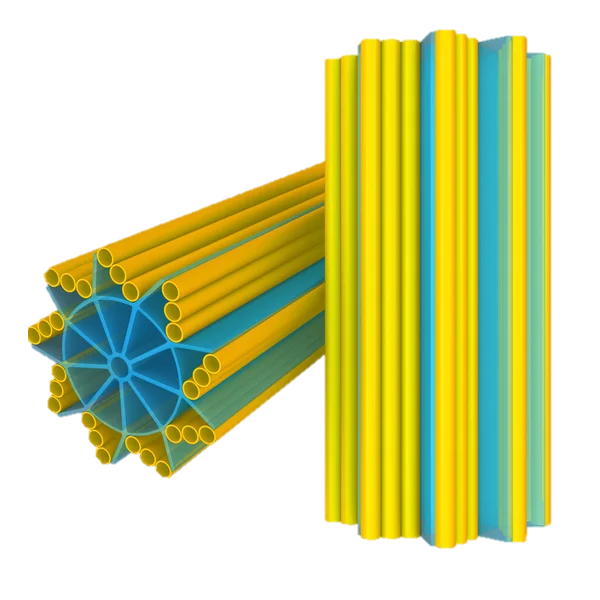 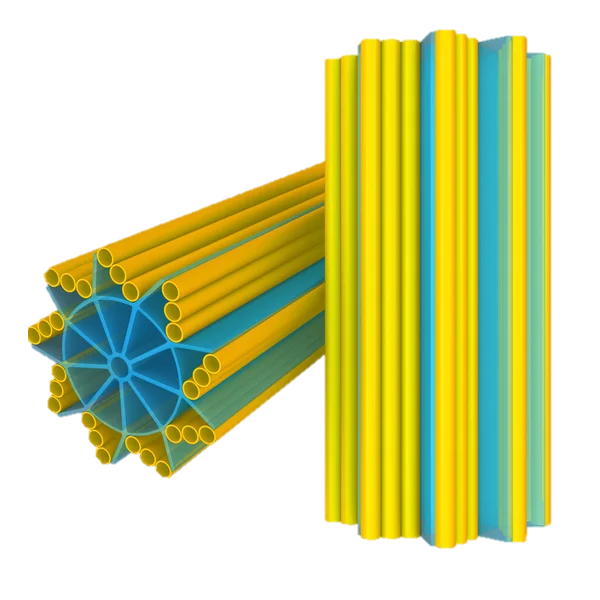 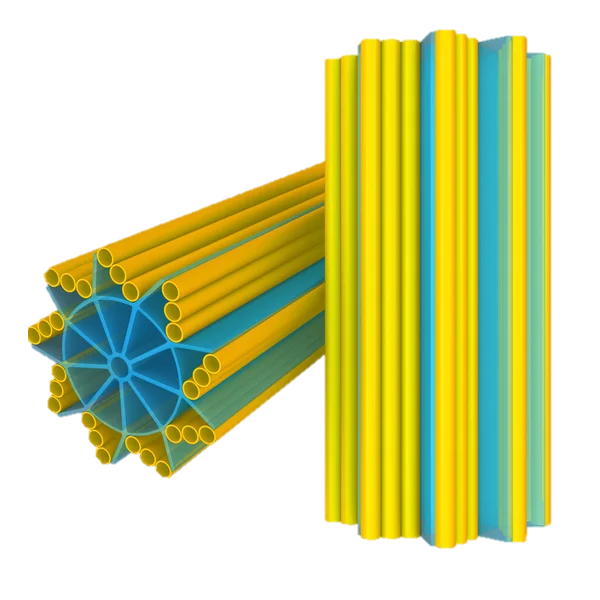 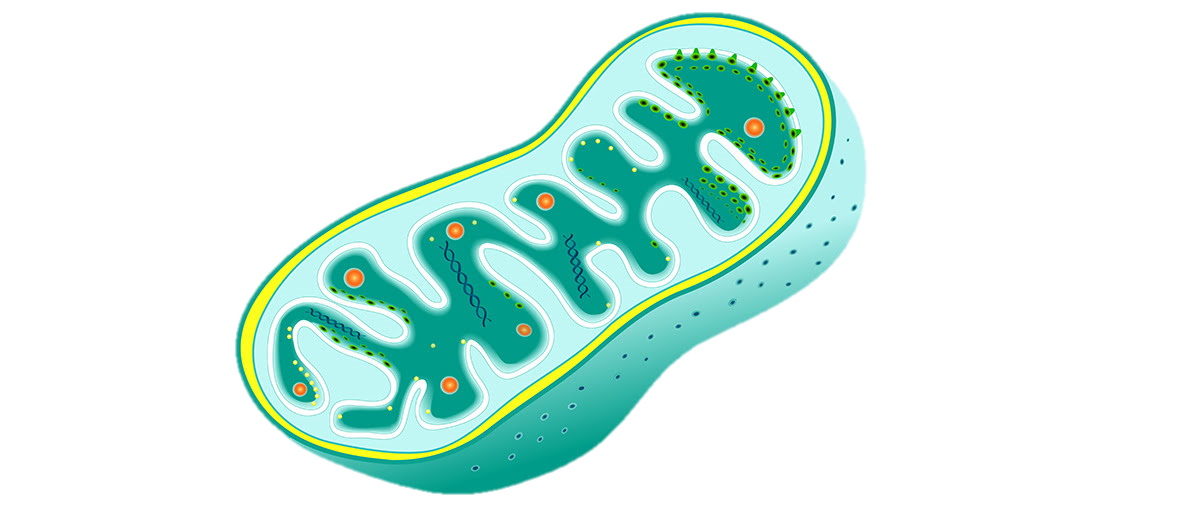 23 cromosomes amb 2 cromàtides
PROFASE I
METAFASE I
ANAFASE I
CITOCINESI I
TELOFASE I
Els cromosomes arriben als pols  cromatina
S’origina l’embolcall nuclear i el nuclèol
Cada parella de cromosomes es disposa formant la placa equatorial (units pel cinetocor)
Se separen els cromosomes homòlegs als pols arrosegats pel fus acromàtic
Cada cèl·lula filla conté la meitat de cromosomes que la cèl·lula mare
La cromatina  cromosomes
S’emparellen amb l’homòleg
ENTRECREUAMENT: les cromàtides intercanvien segments d’ADN
Desaparell l’embolcall nuclear i el nuclèol.
Es forma el fus acromàtic.
*no se separen els cromàtides germanes
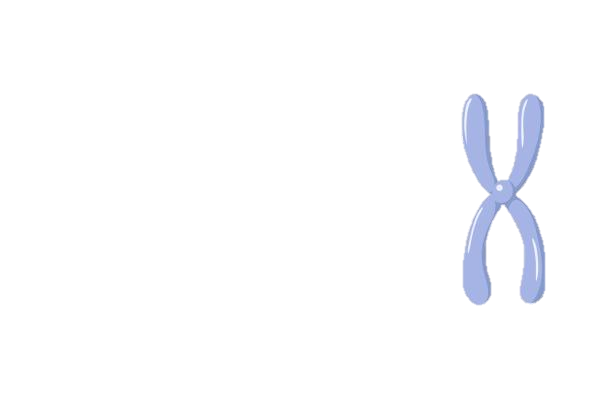 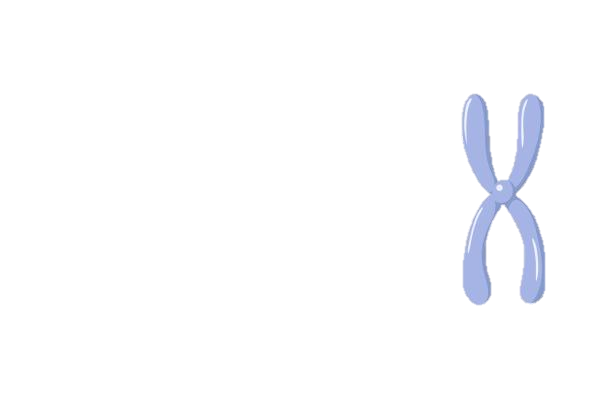 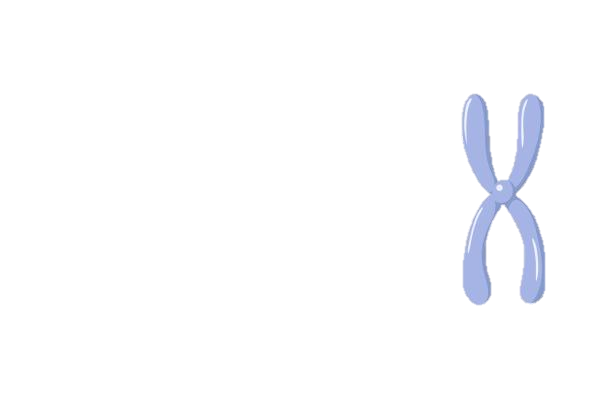 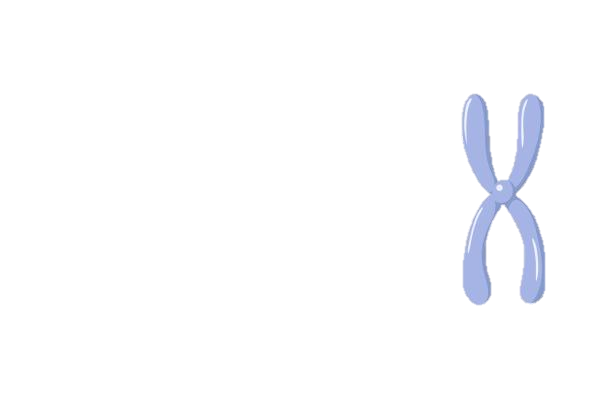 22
diferent informació
cromosomes homòlegs
23 cromosomes amb 1 cromàtides
46 cromosomes amb 1 cromàtides
23 cromosomes amb 2 cromàtides
2n
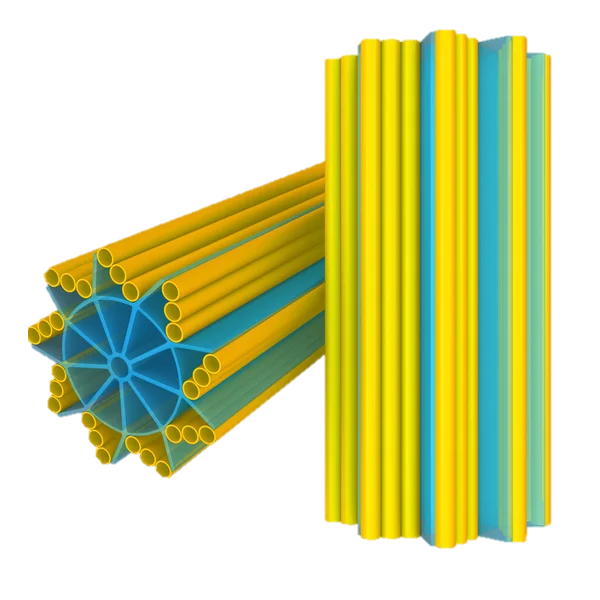 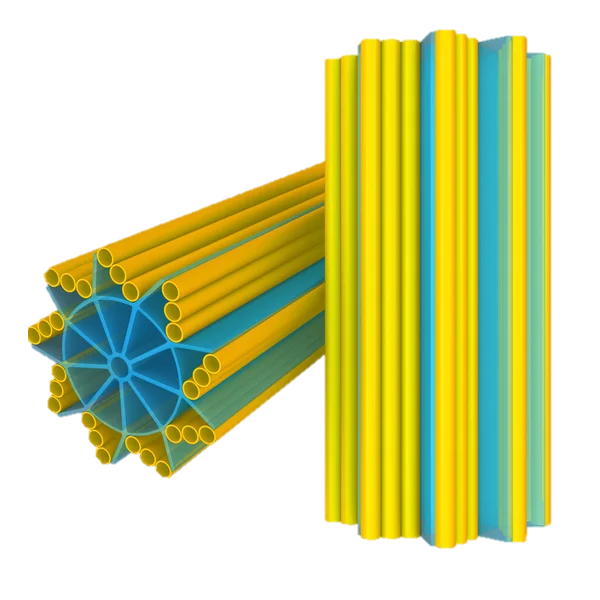 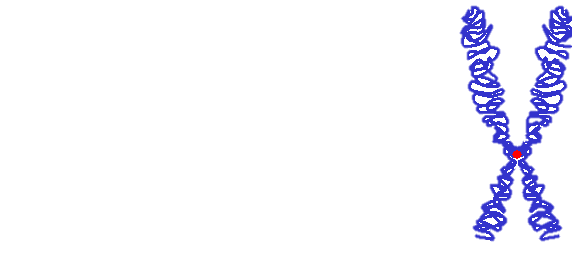 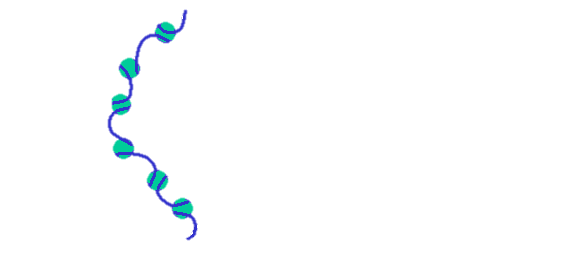 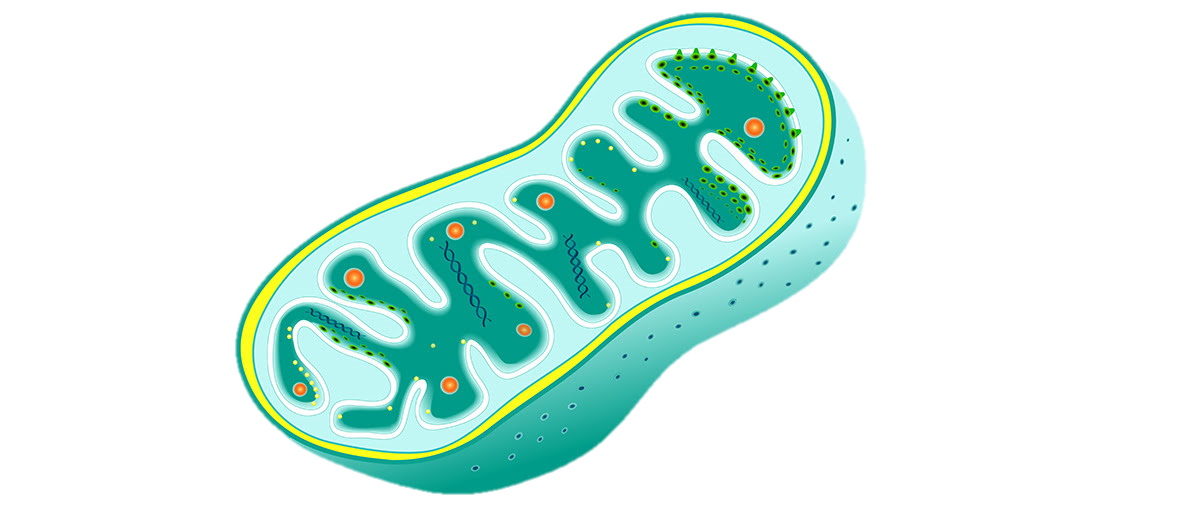 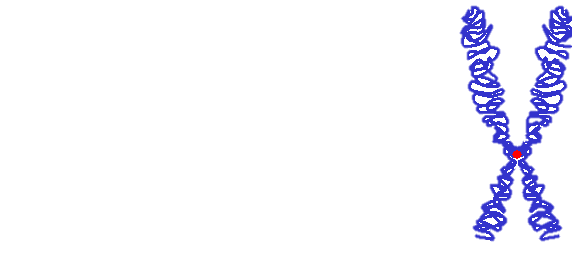 n
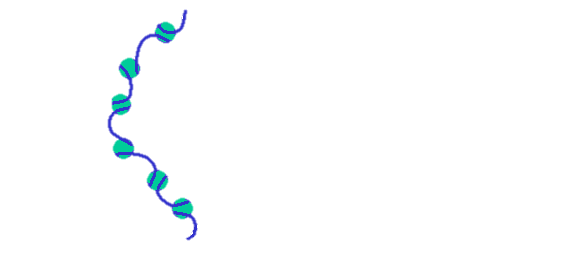 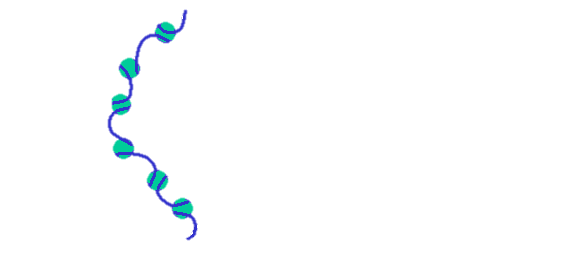 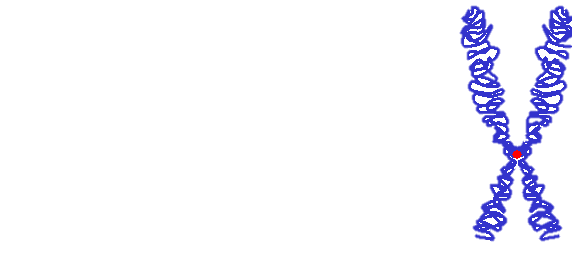 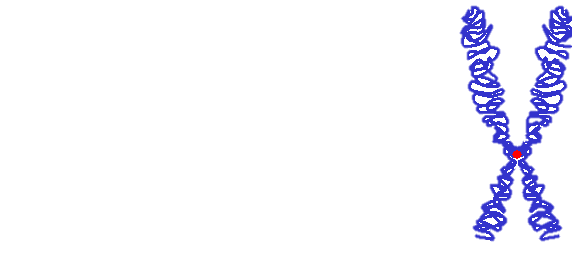 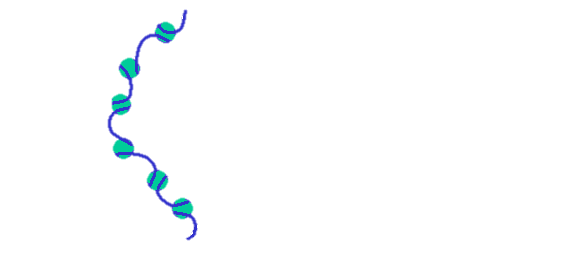 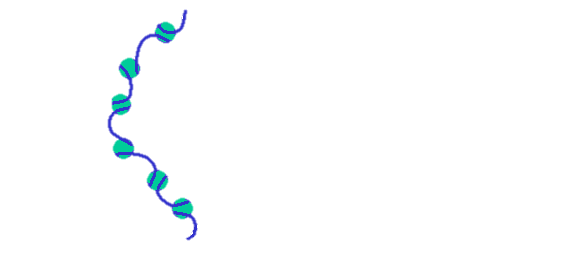 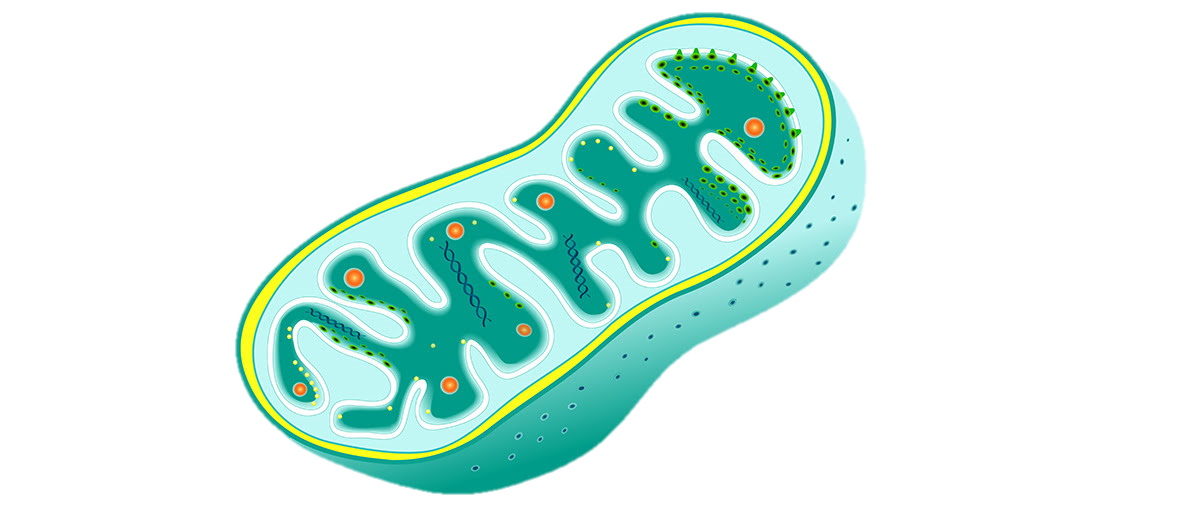 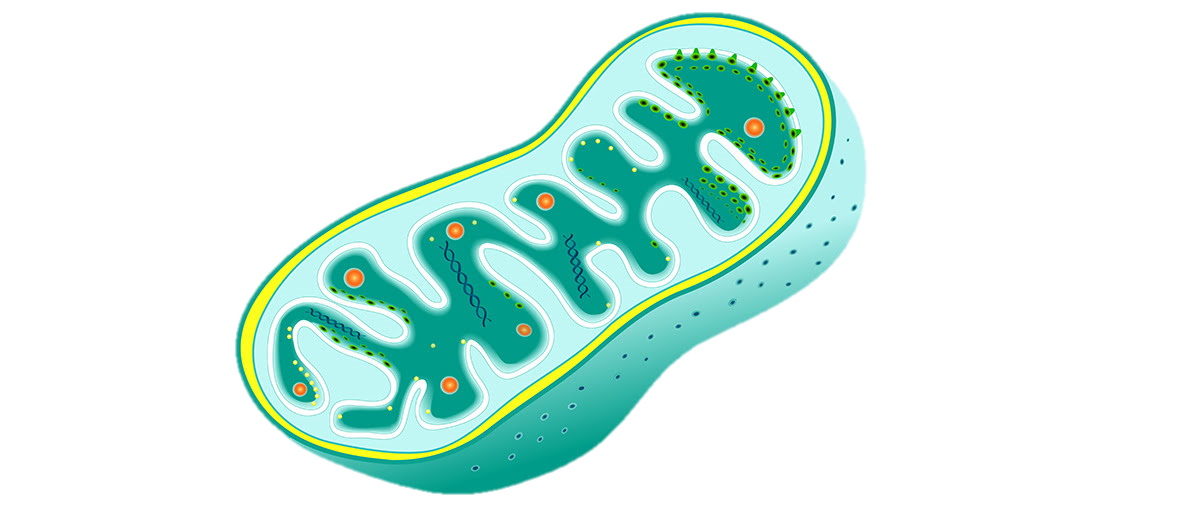 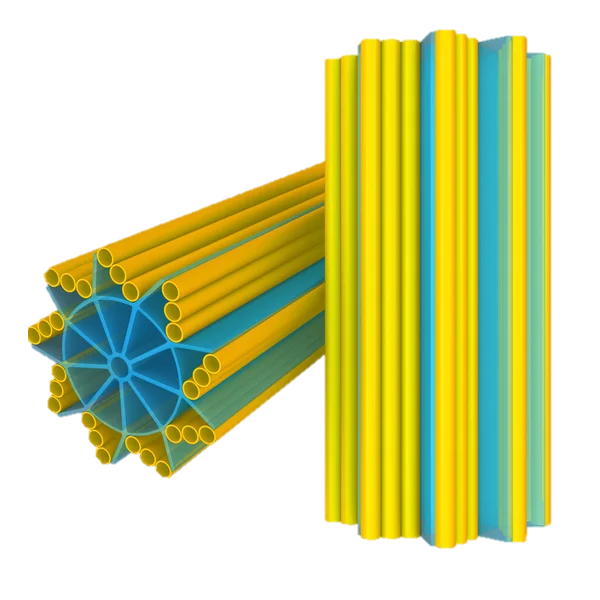 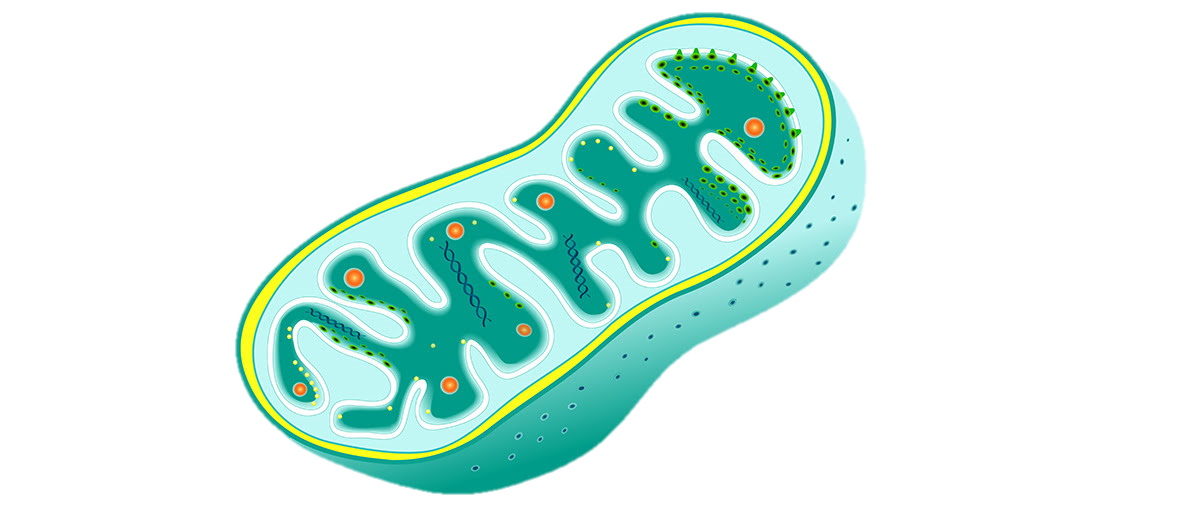 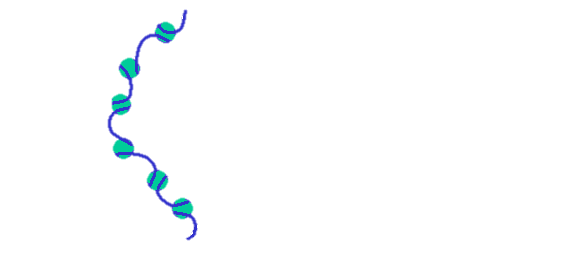 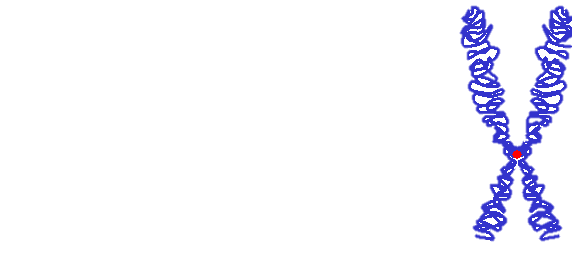 2ª INTERFASE
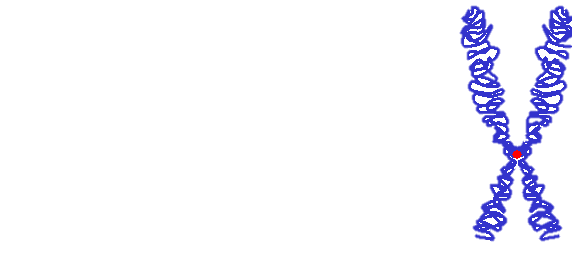 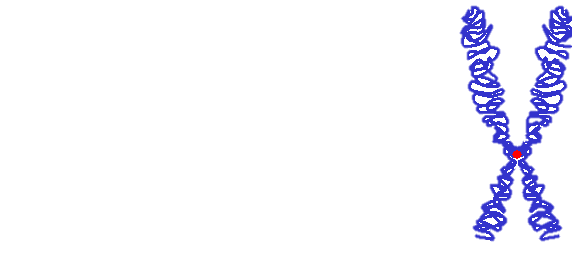 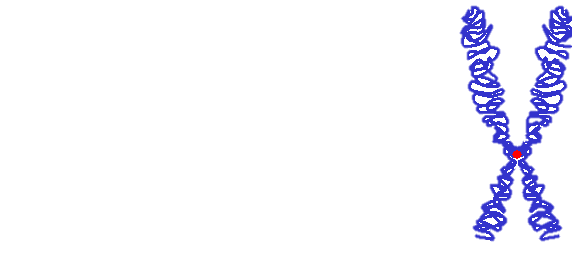 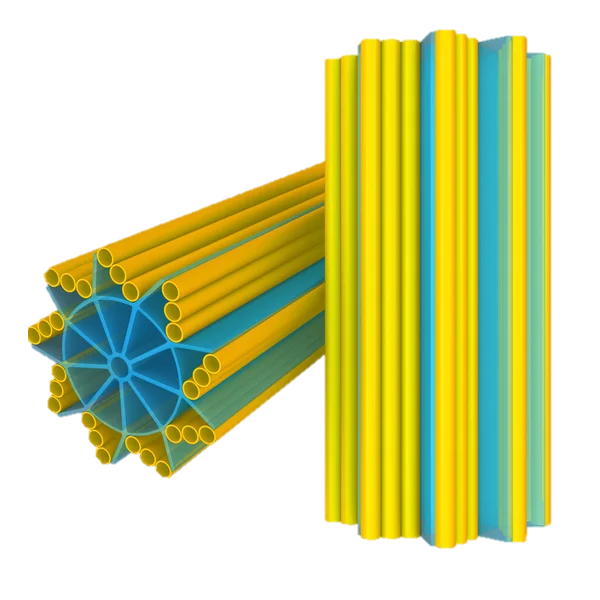 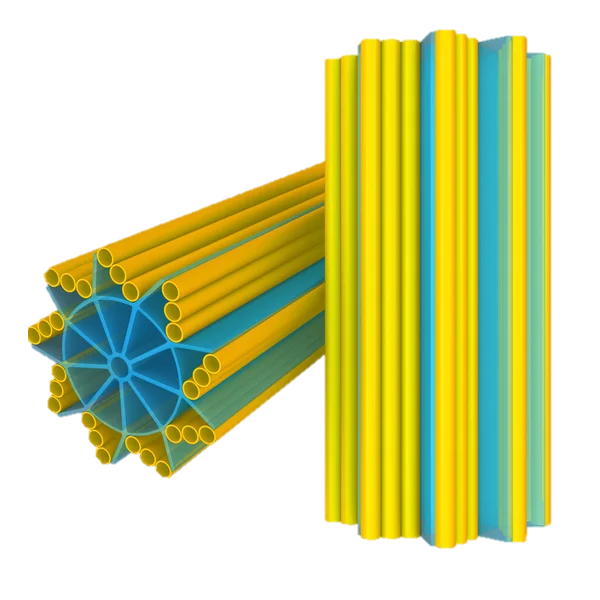 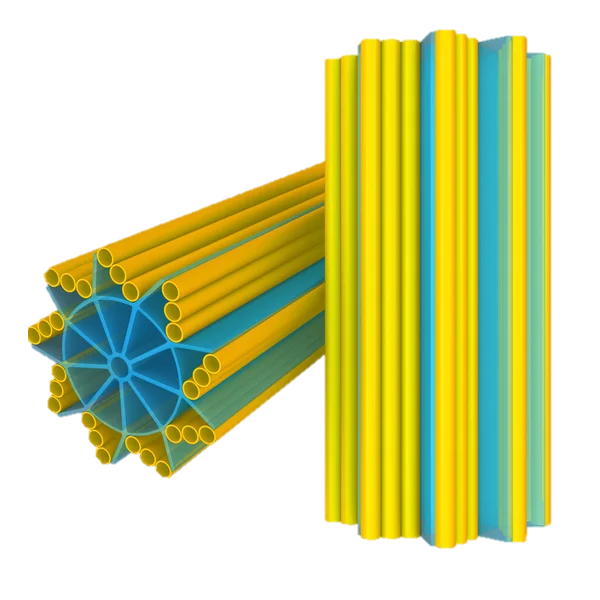 duplicació orgànuls
no duplicació ADN (F.S)
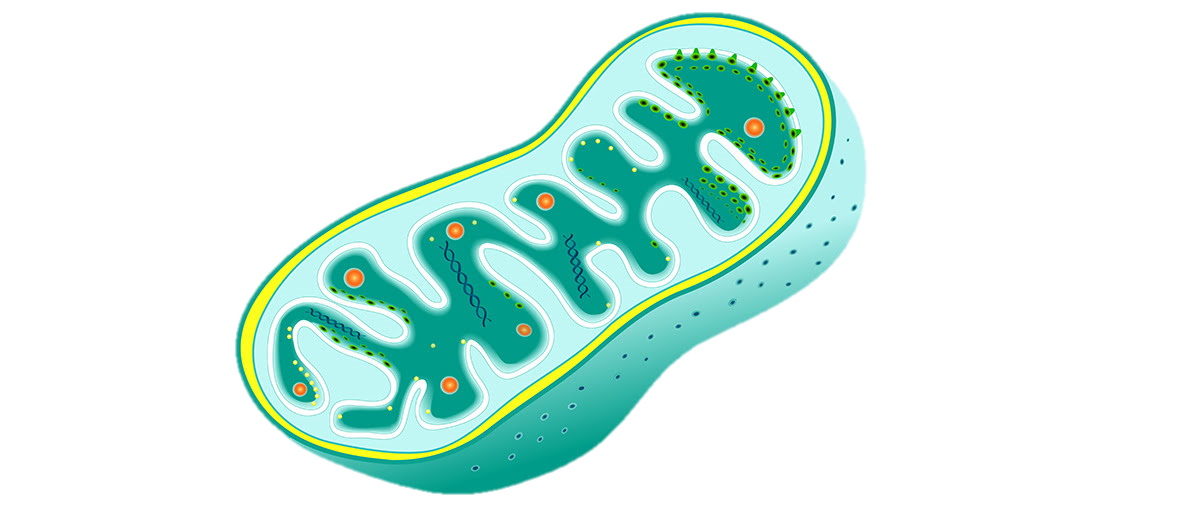 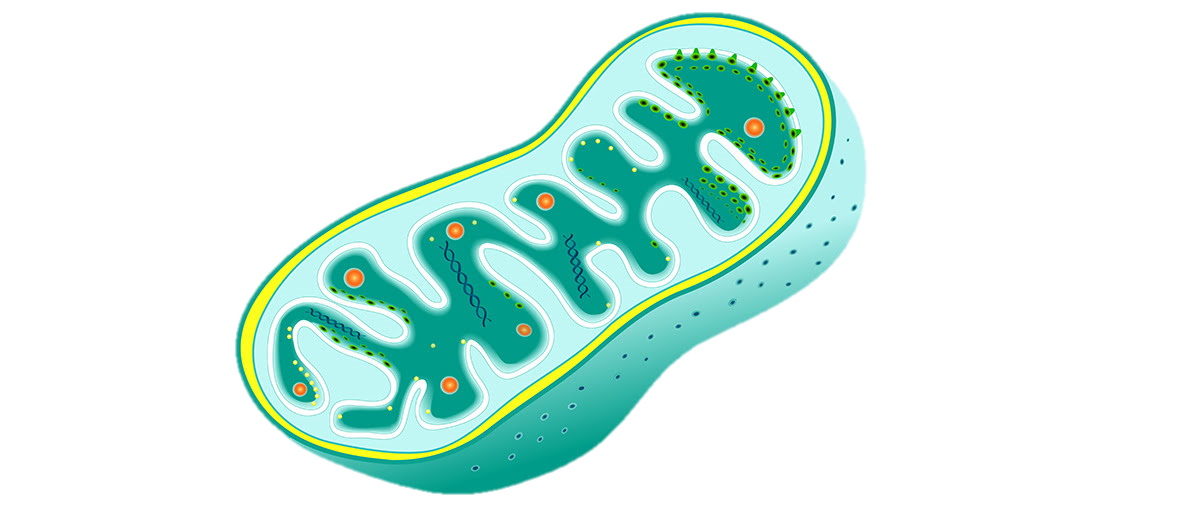 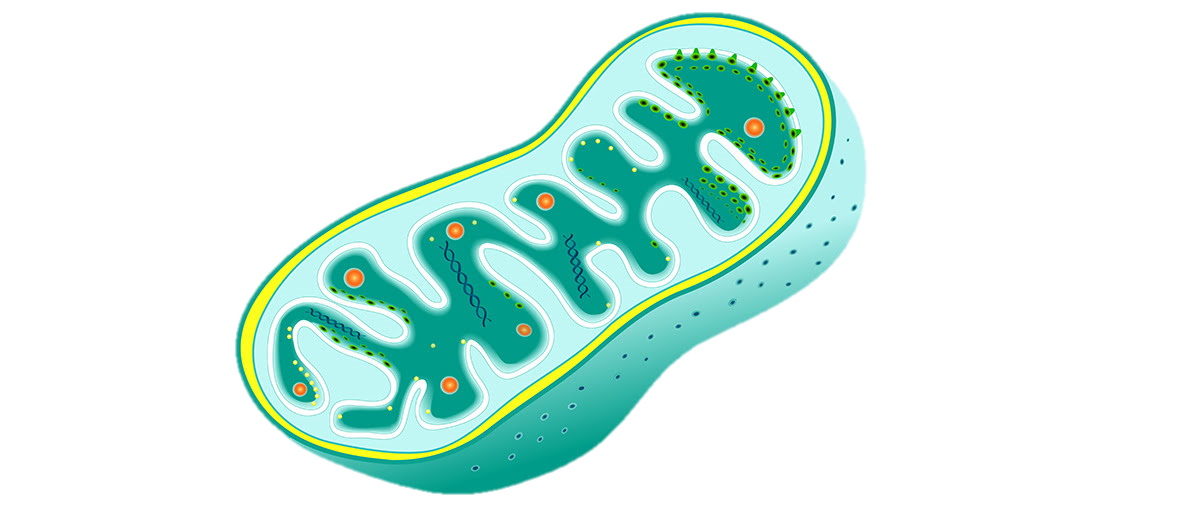 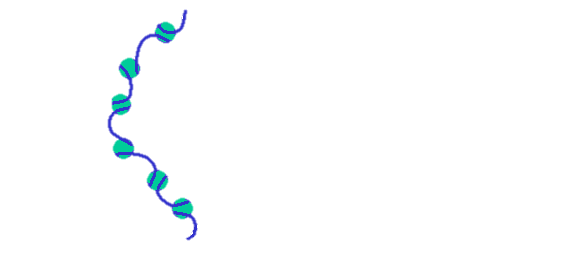 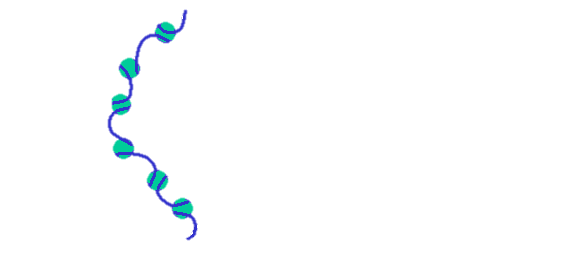 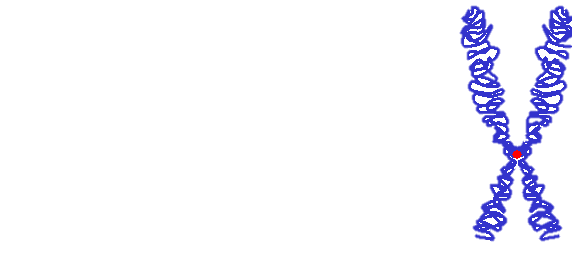 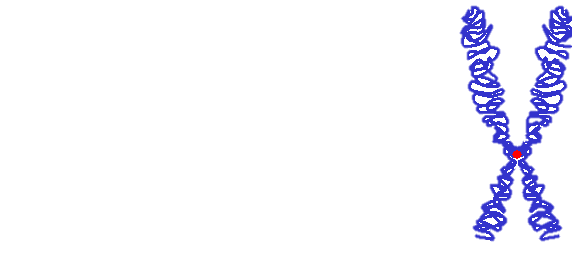 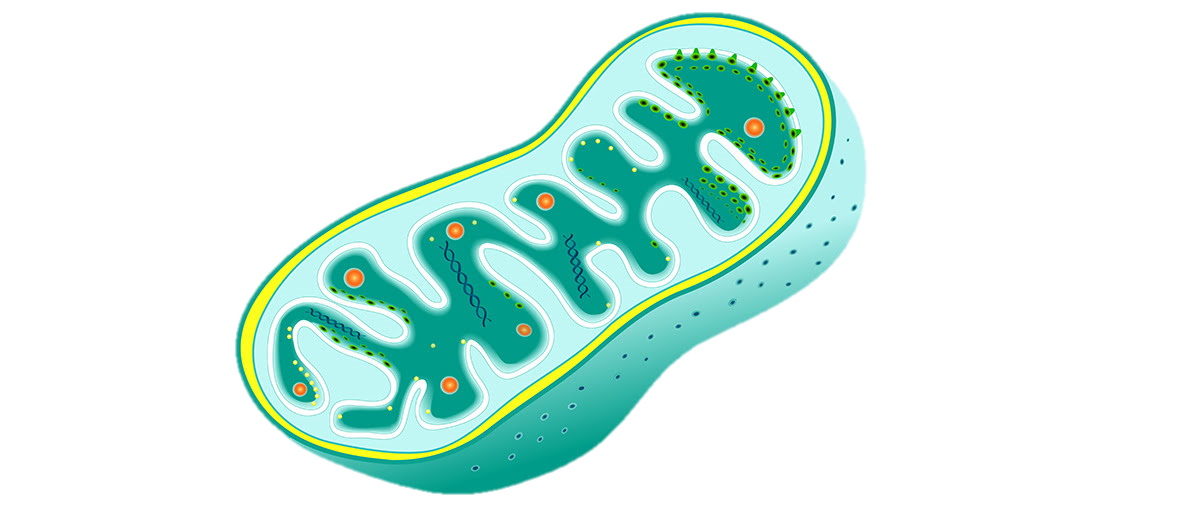 n
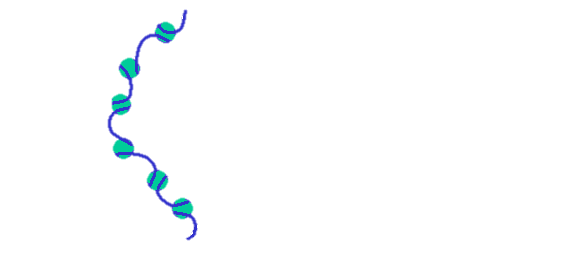 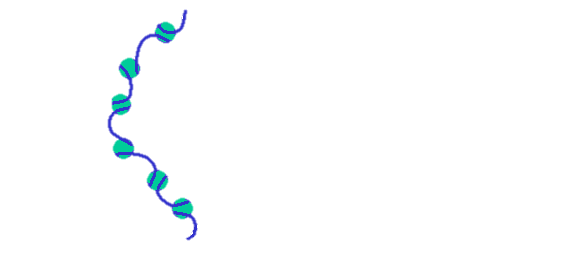 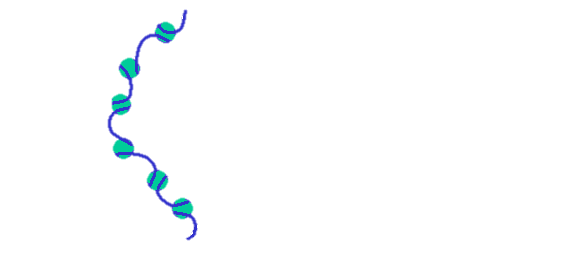 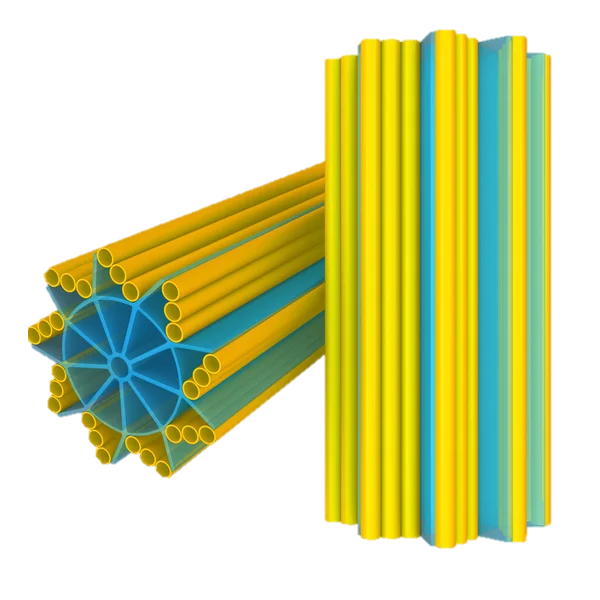 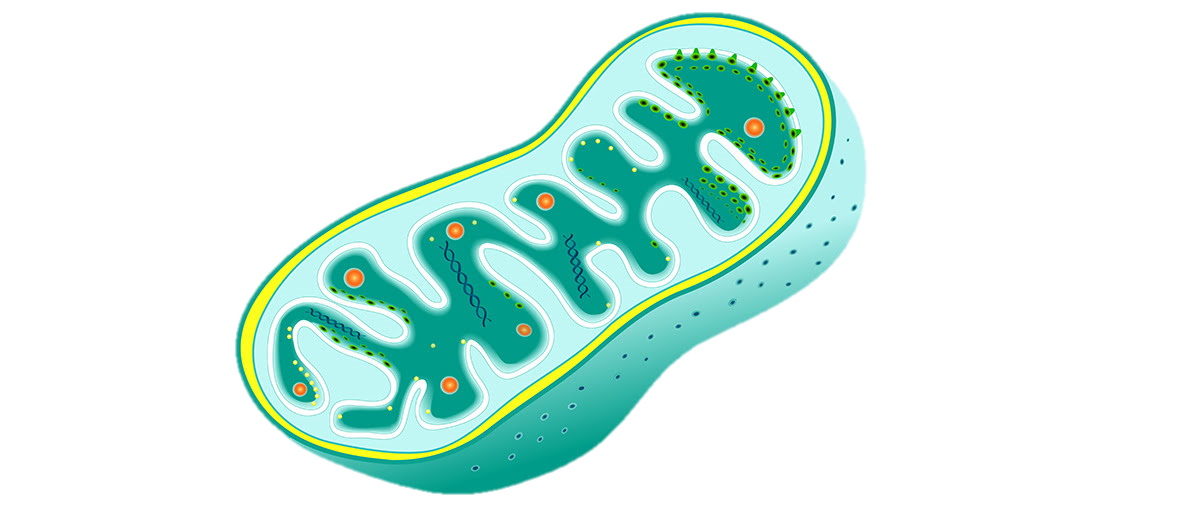 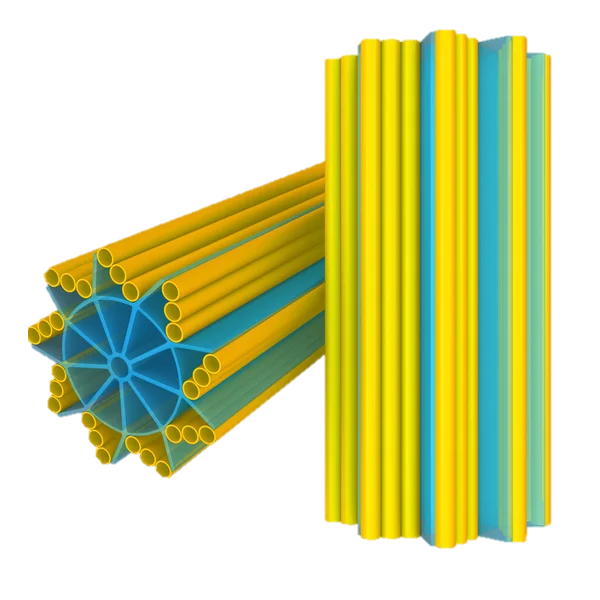 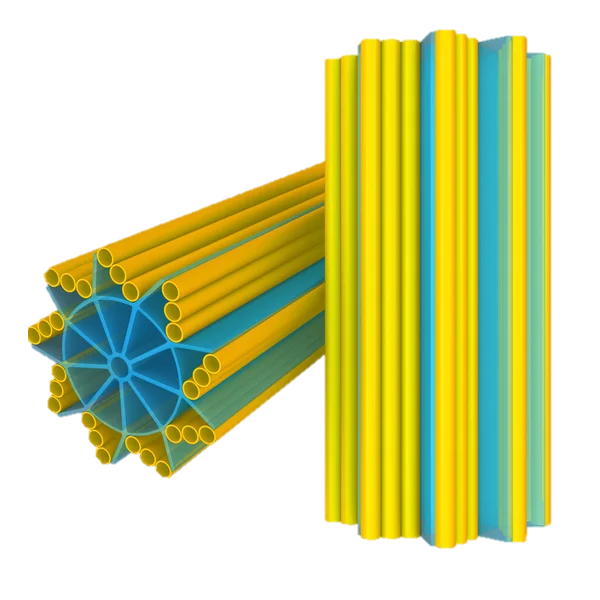 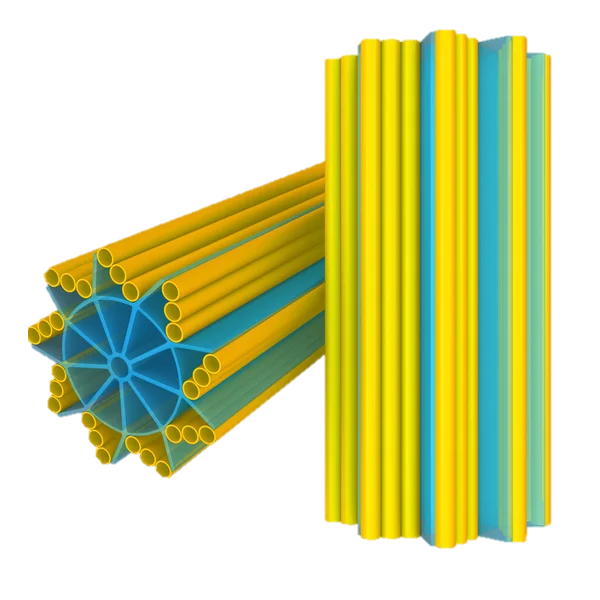 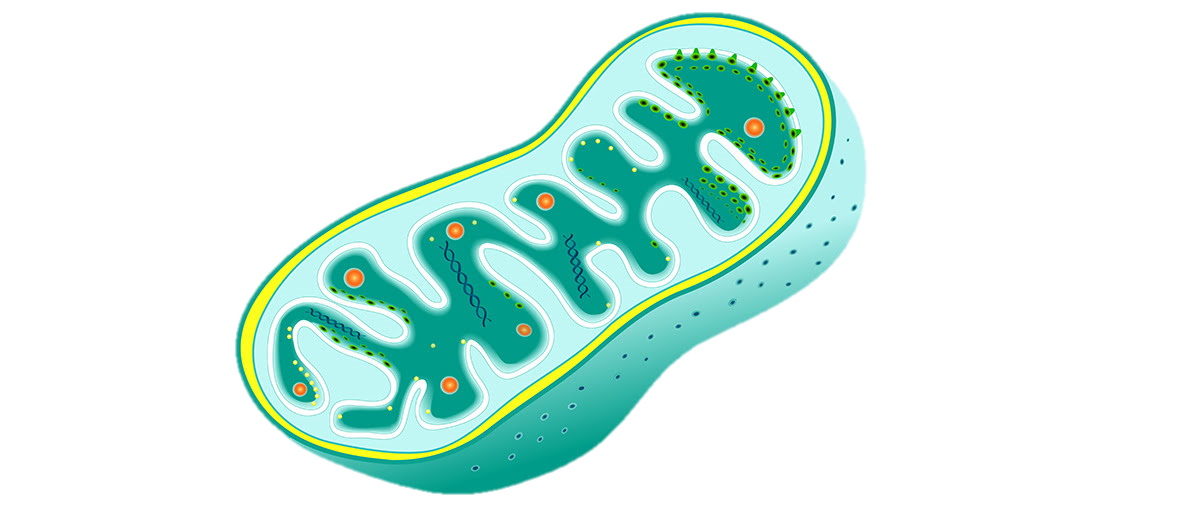 23 cromosomes amb 1 cromàtides
TELOFASE I
ANAFASE I
PROFASE II
METAFASE I
CITOCINESI I
Els cromosomes es descondensen
Es formen el nuclèol i l’embolcall nuclear
Els cromosomes es col·loquen en la placa equatorial
Se separen les cromàtides germanes pel centròmer cap a diferents pols arrosegats pel fus acromàtic
Es formen 4 cèl·lules filles haploides (n) amb diferent informació
Es condensa la cromatina.
Es forma el fus acromàtic.
Desapareix l’embolcall nuclear i el nuclèol
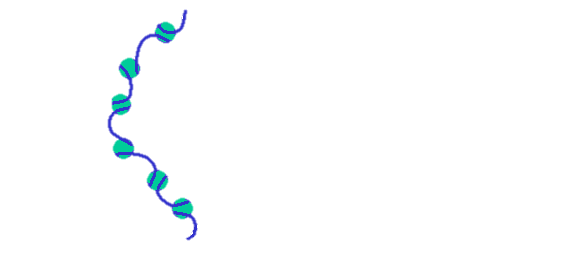 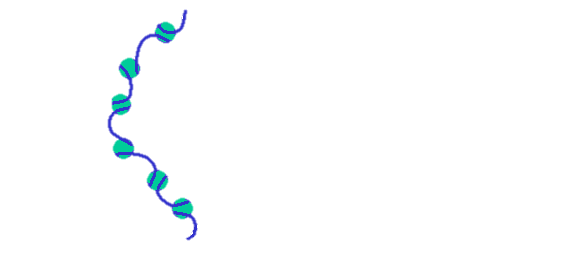 n
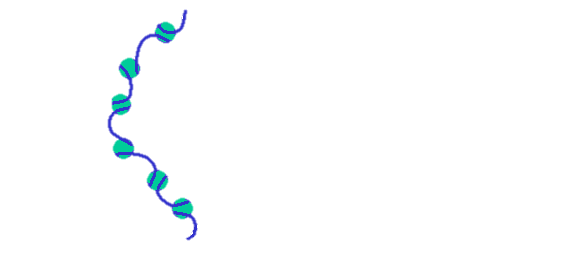 n
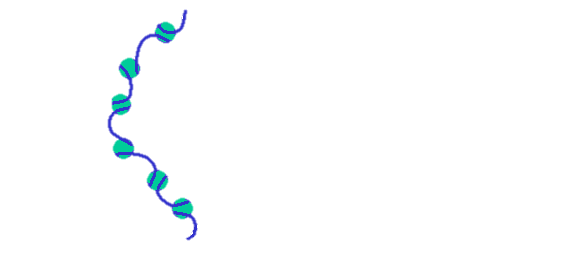 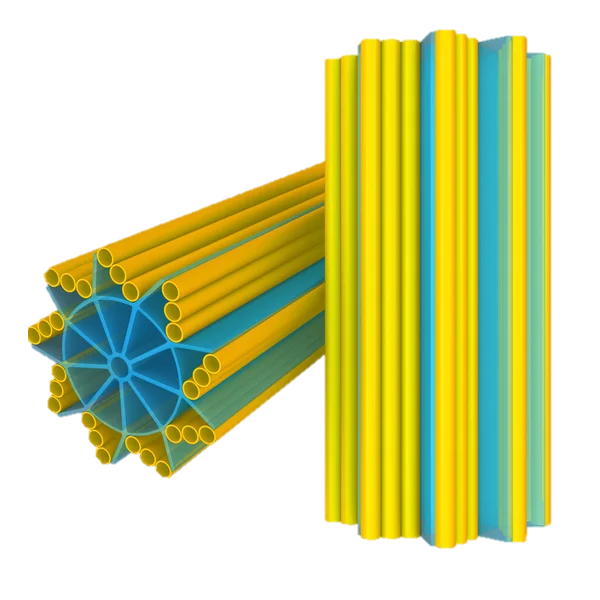 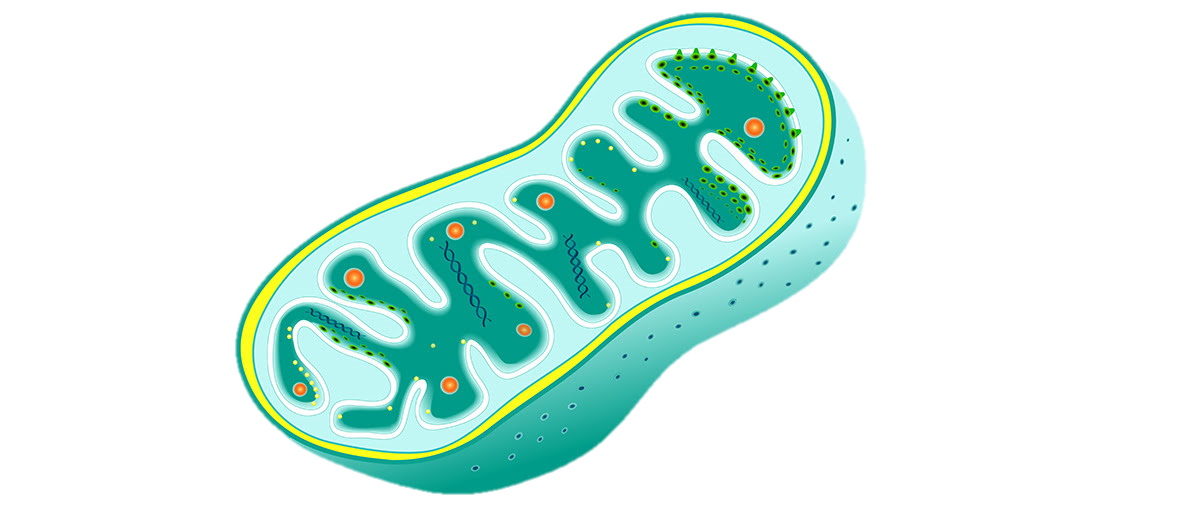 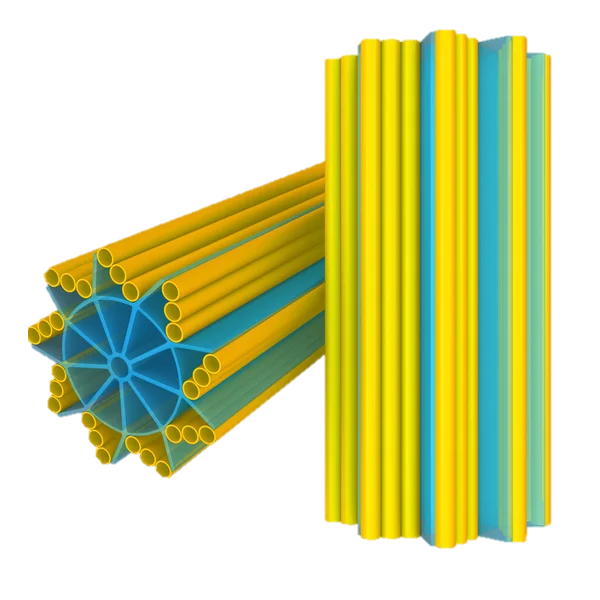 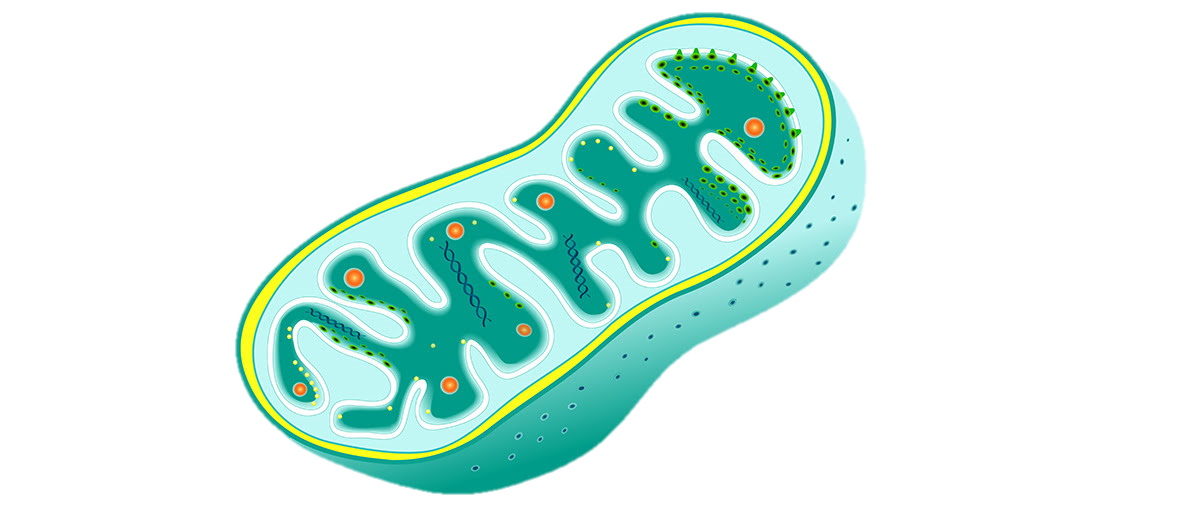 1 òvul + nutrients
4 espermatozoides
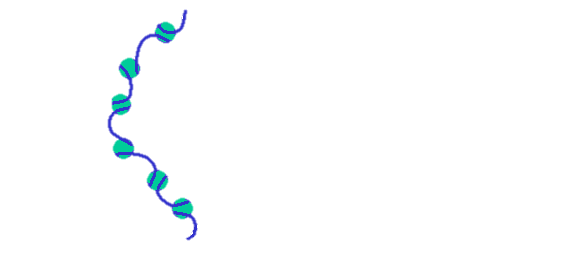 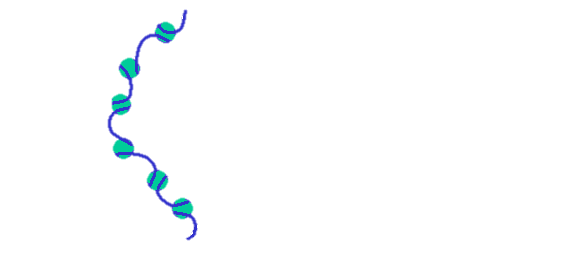 n
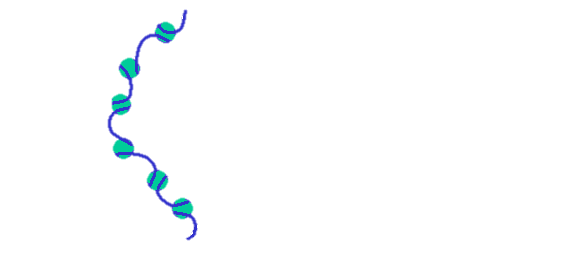 n
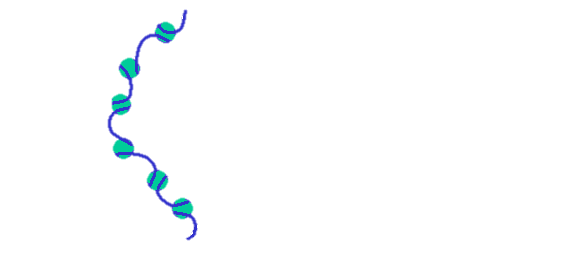 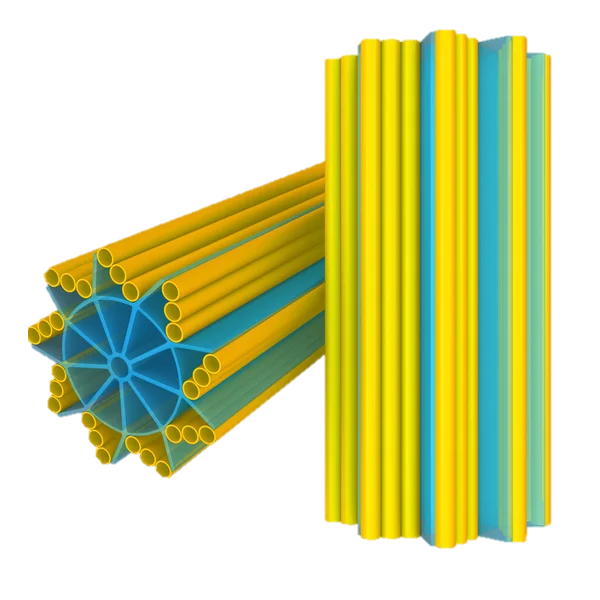 23
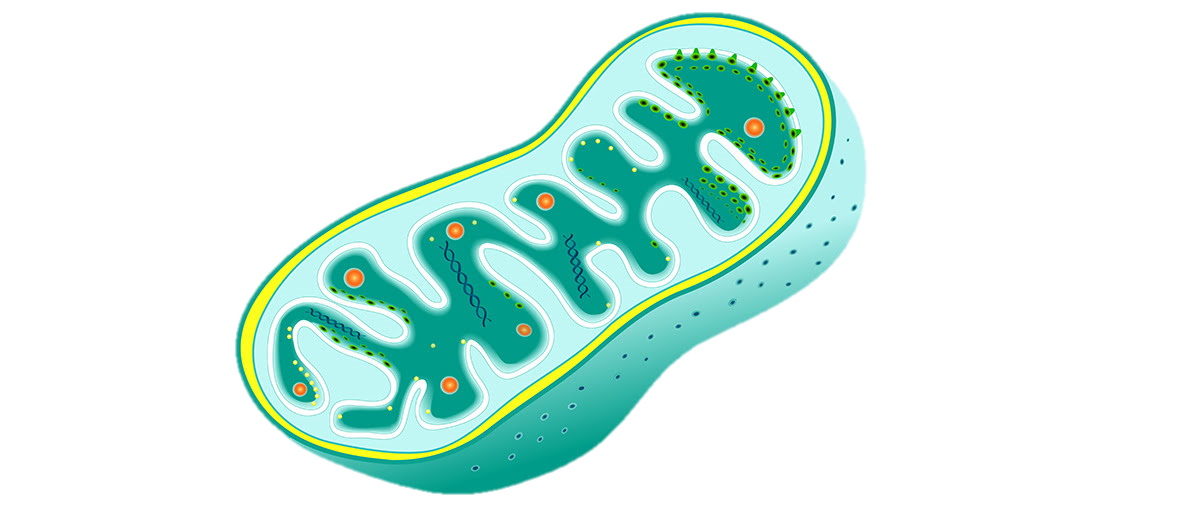 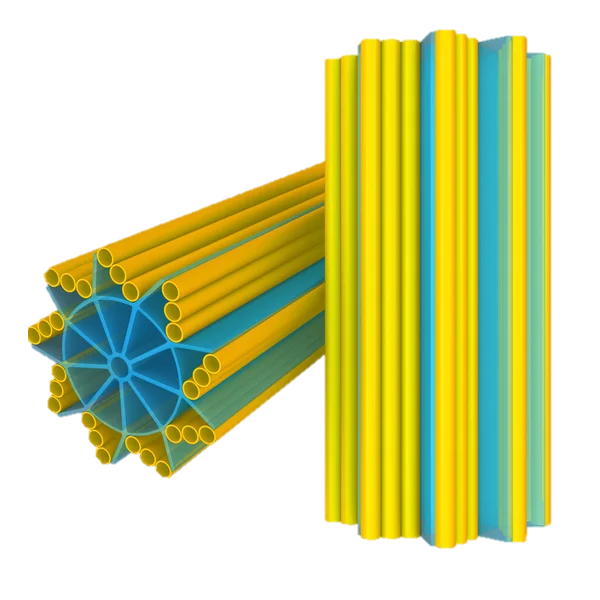 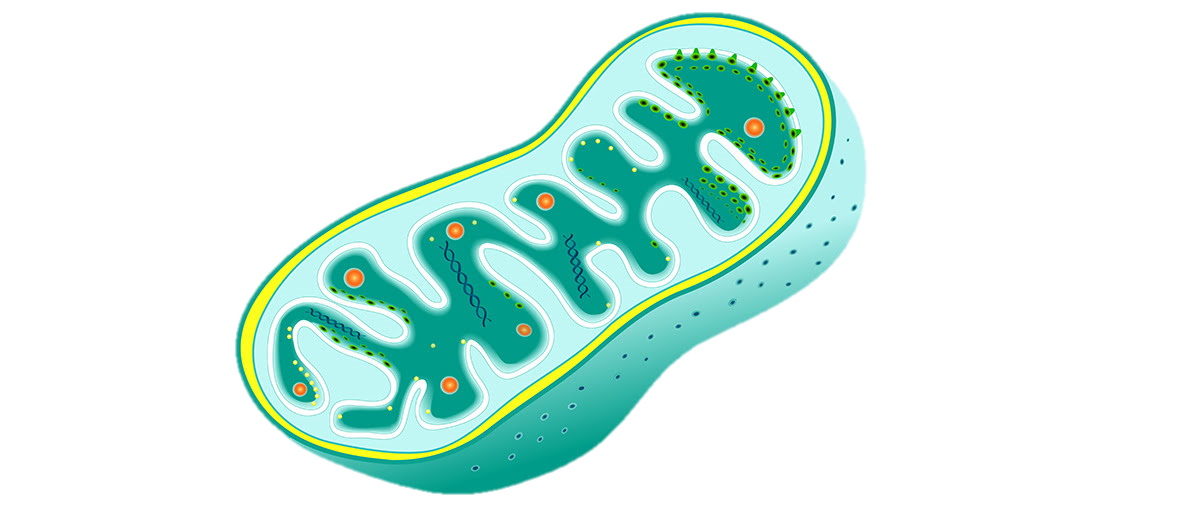